勞動基準法令宣導
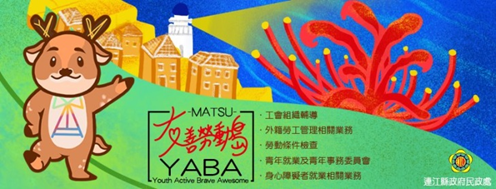 連江縣政府民政處
勞工科科長曹祐誠
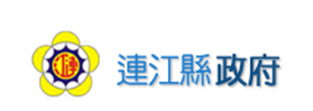 1
大    綱
一、勞動基準法一般概述
  (工時、休假及排班管理及工資給付)
二、常見案例說明
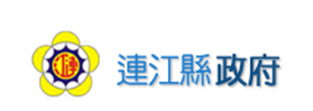 2
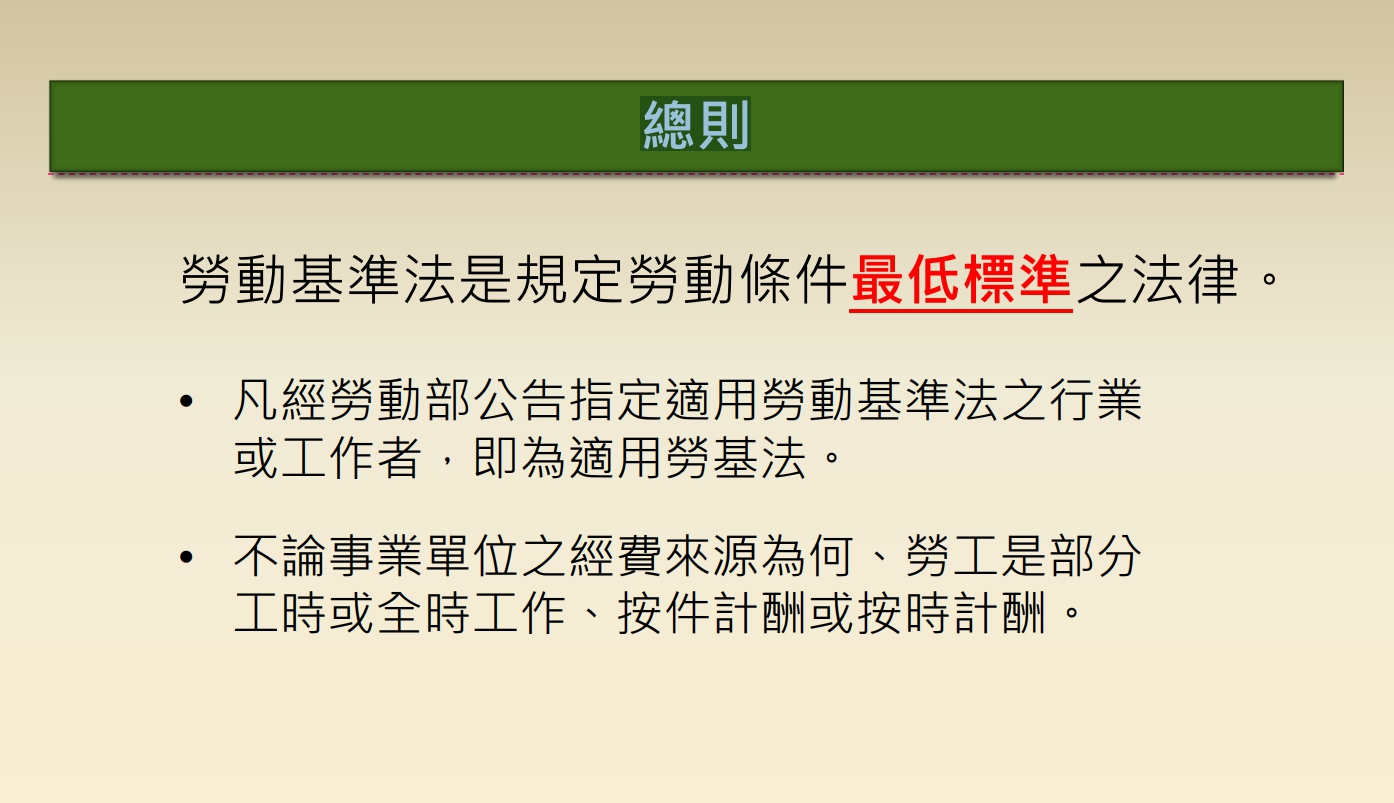 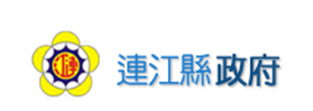 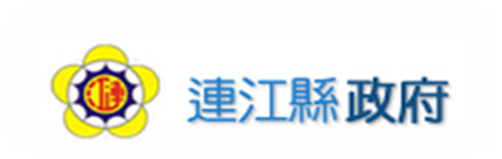 3
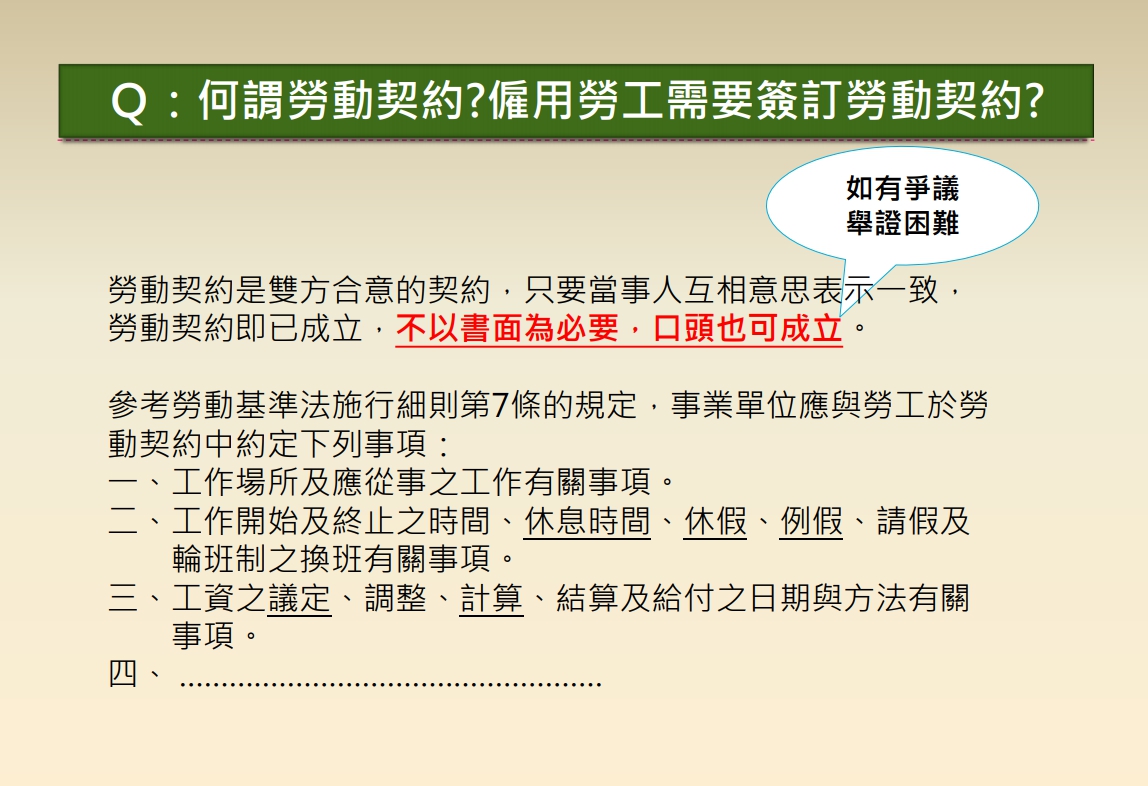 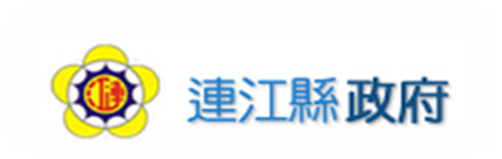 4
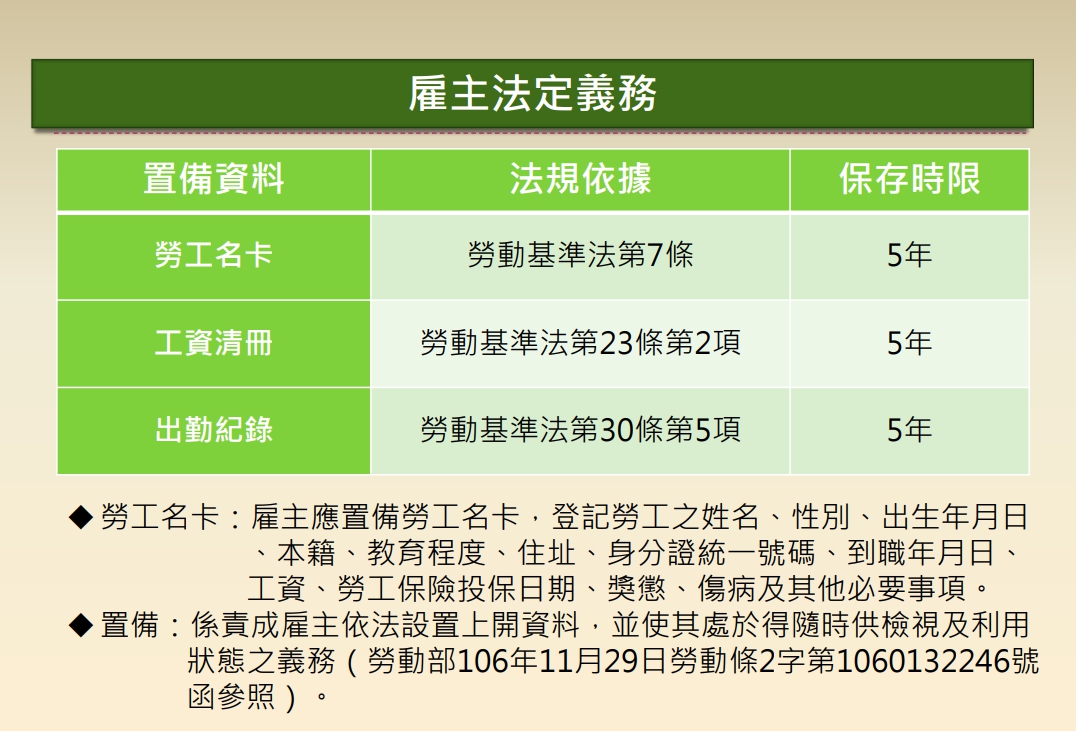 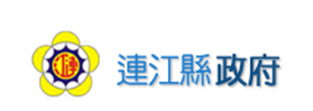 5
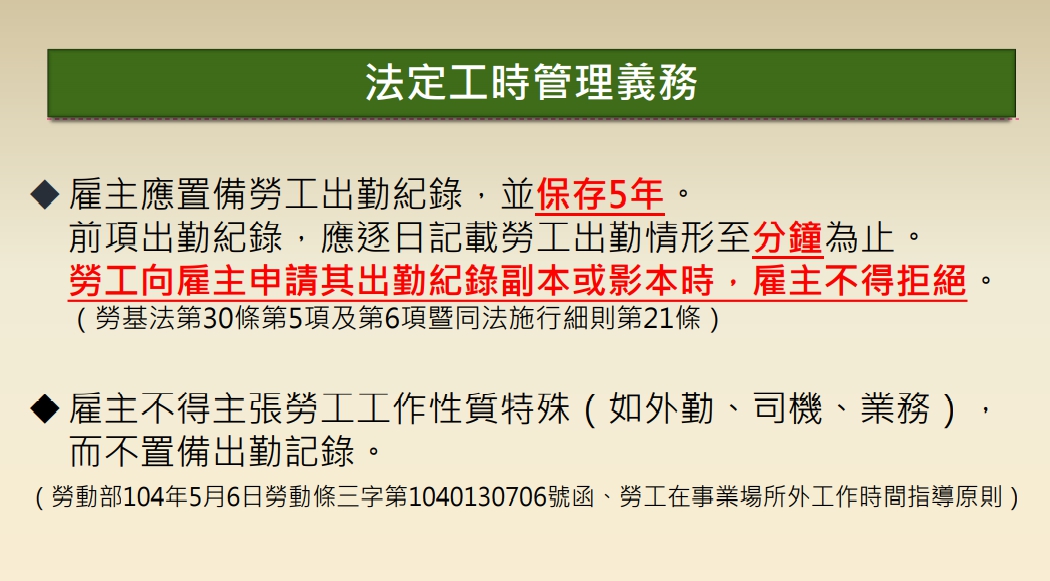 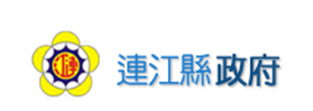 6
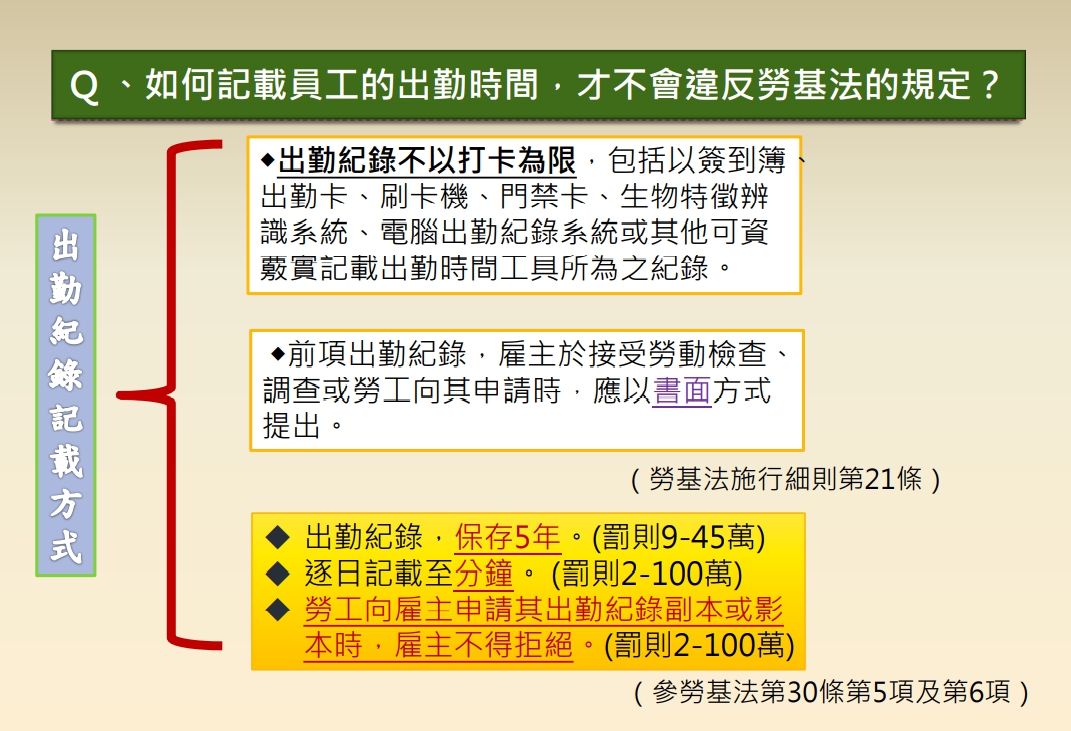 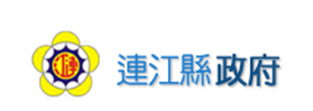 7
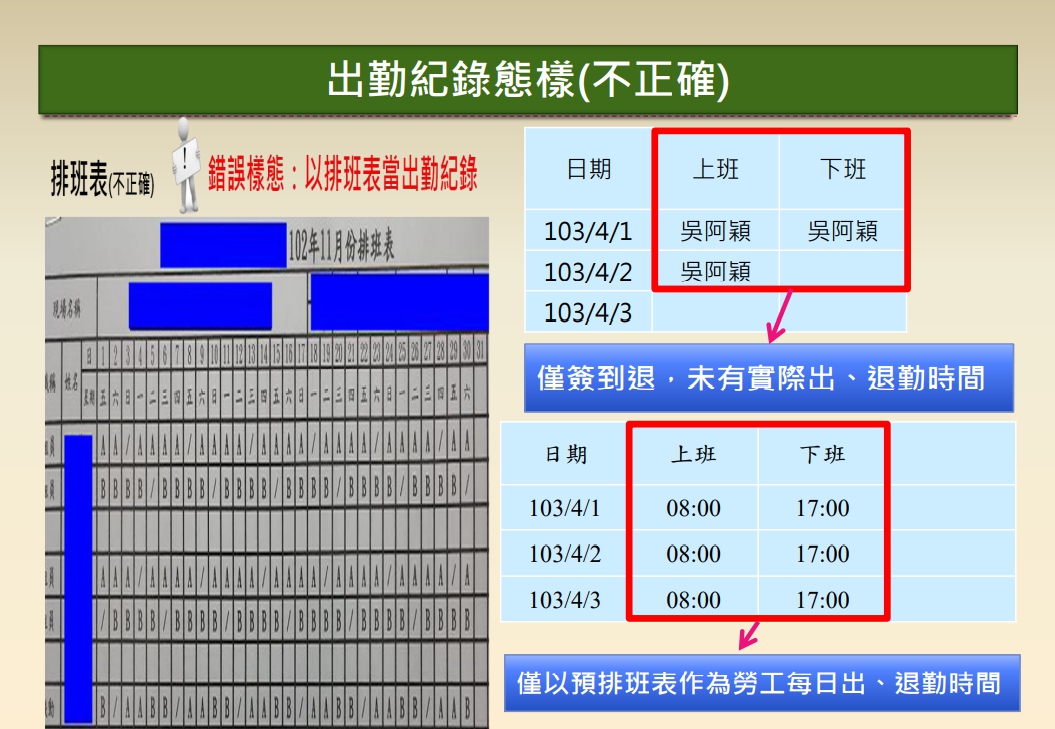 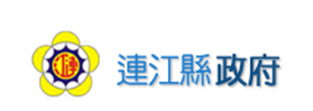 8
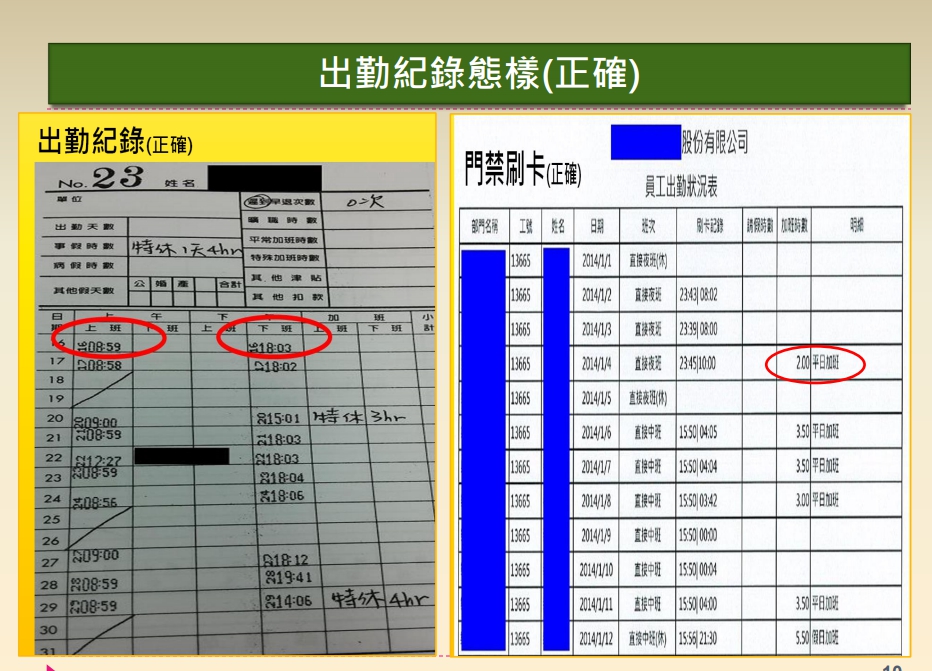 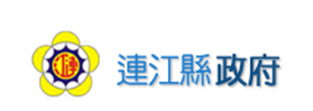 9
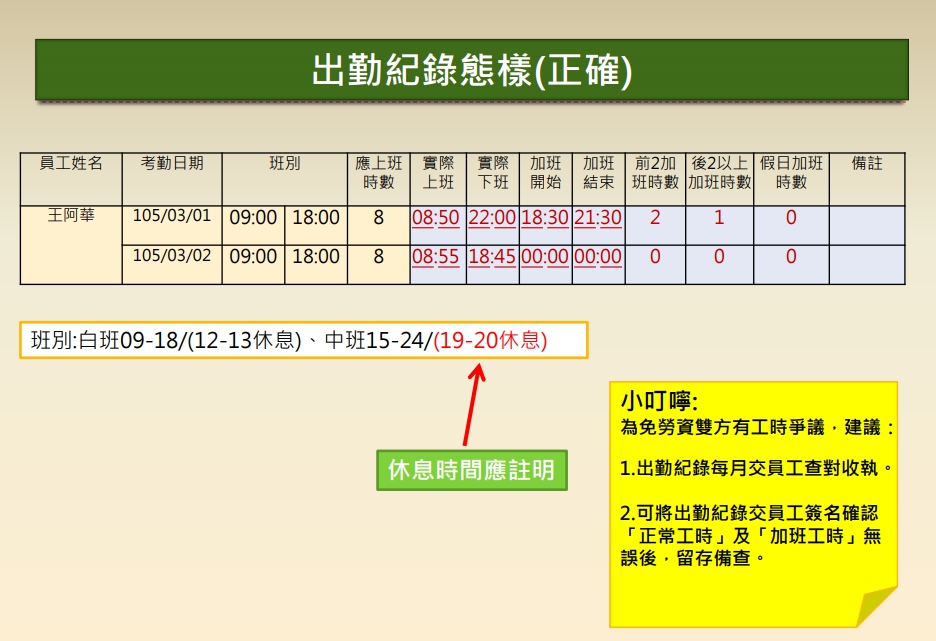 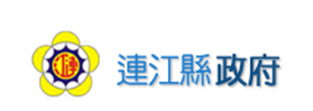 10
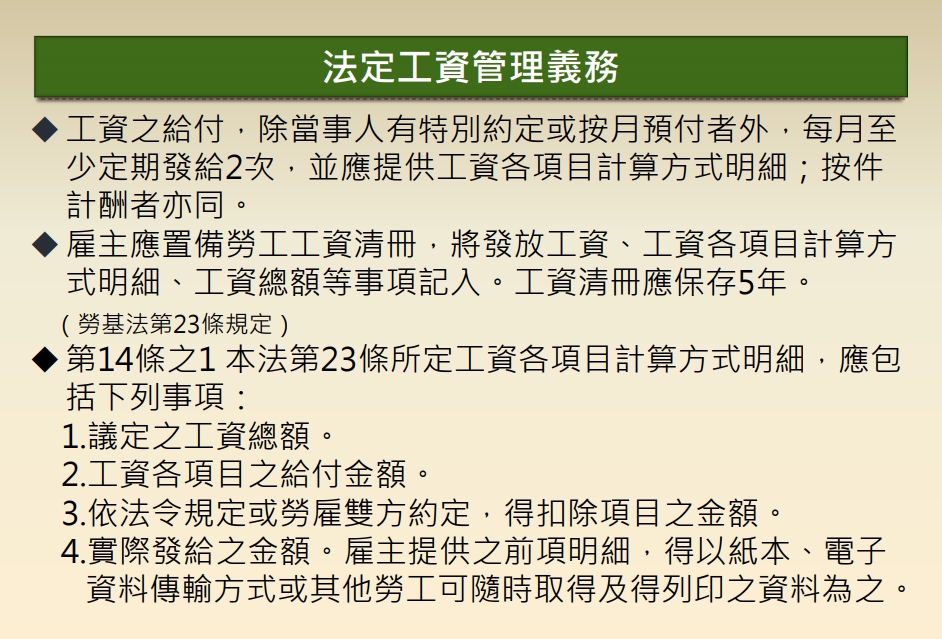 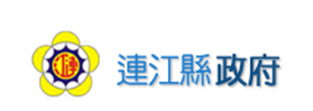 11
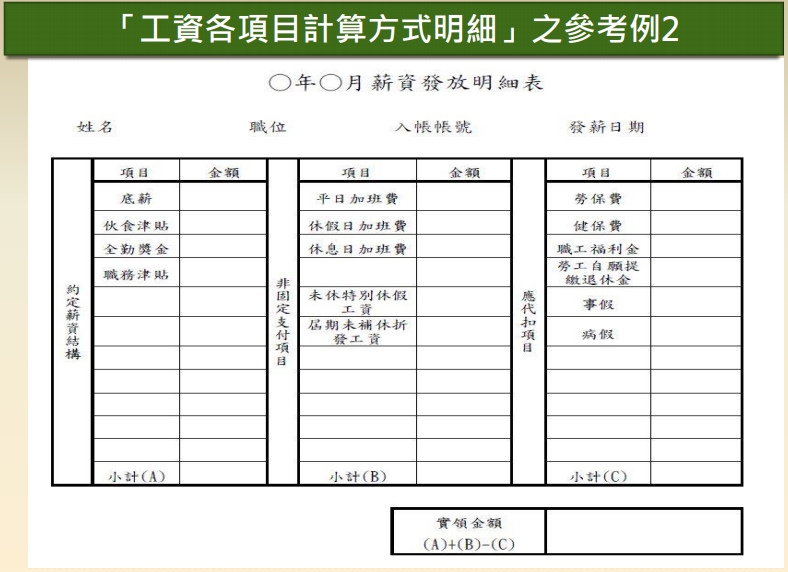 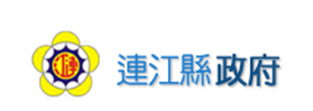 12
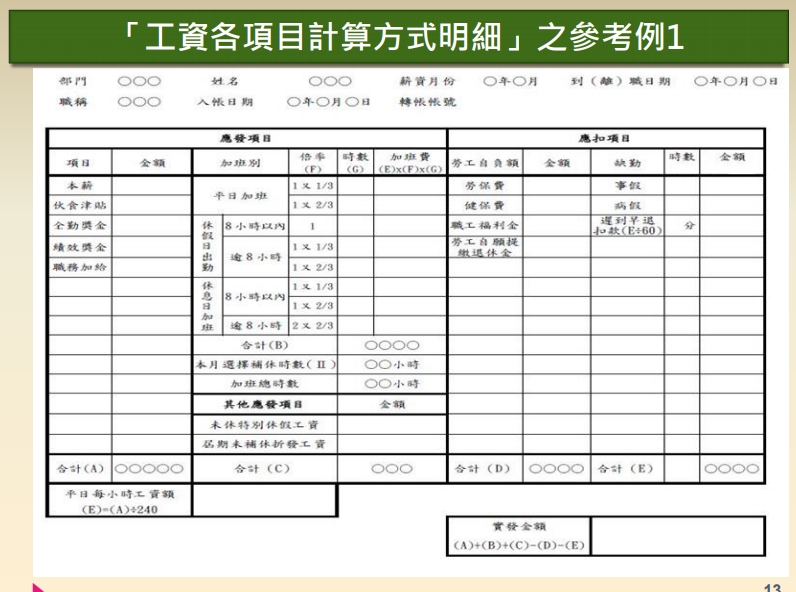 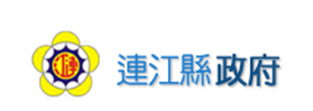 13
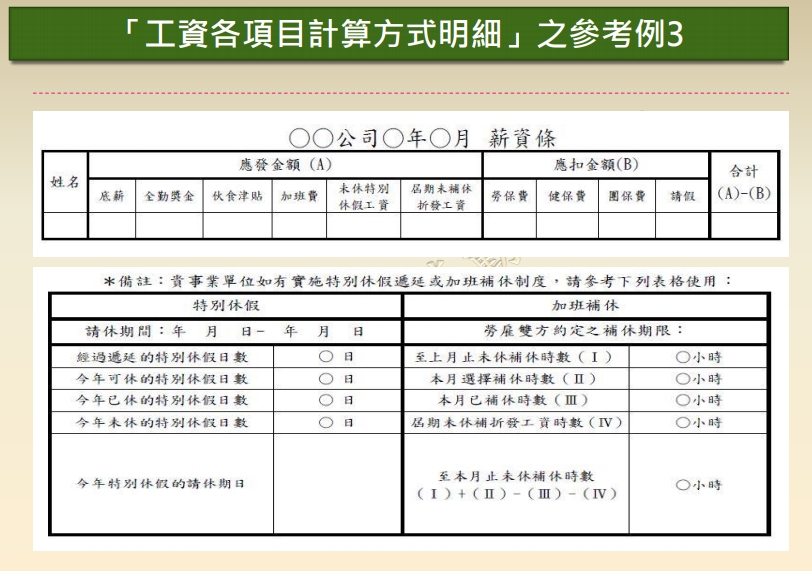 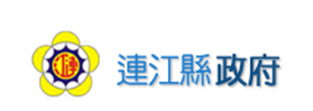 14
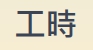 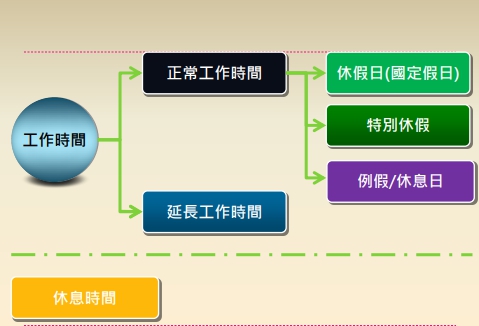 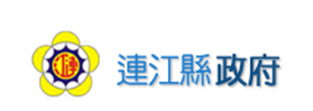 15
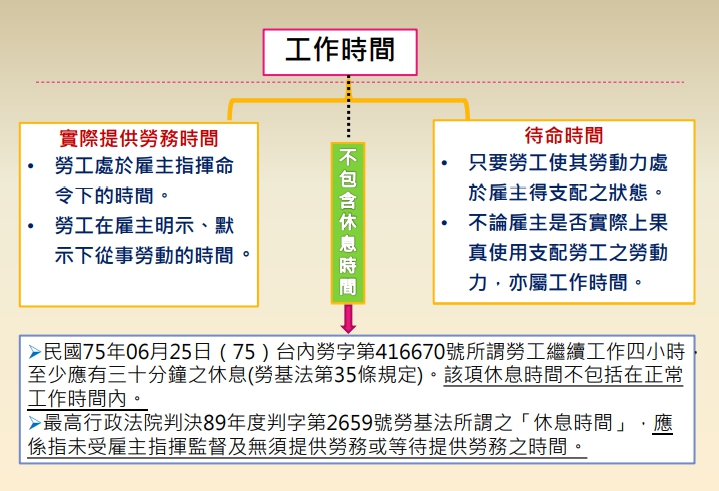 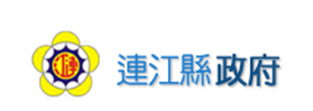 16
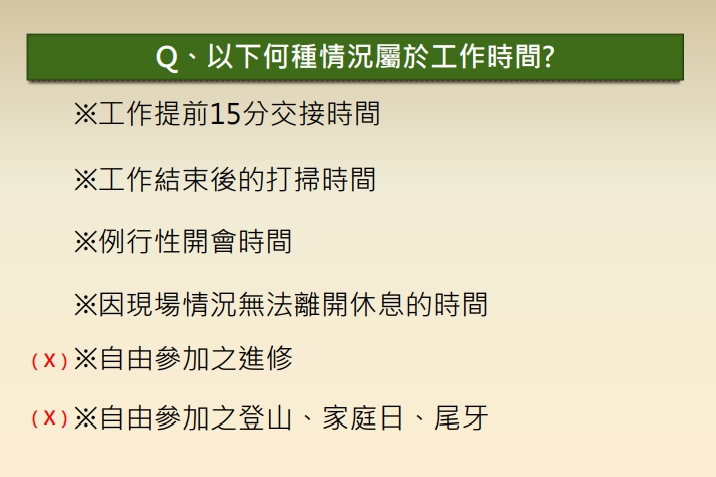 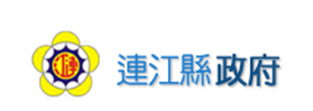 17
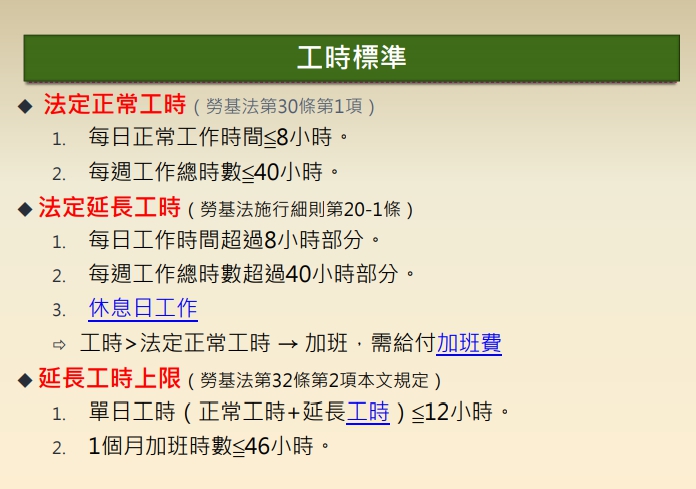 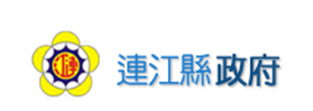 18
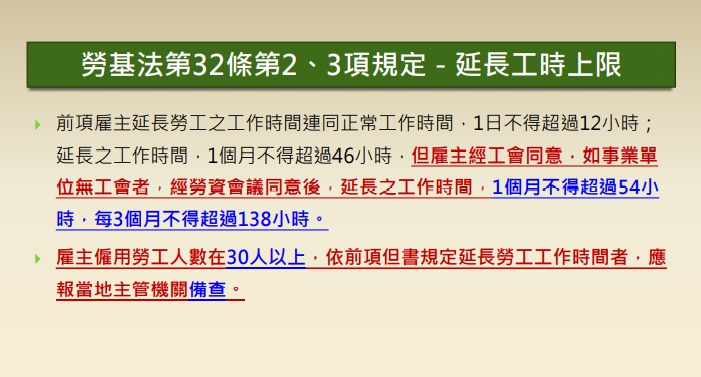 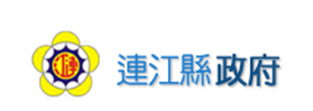 19
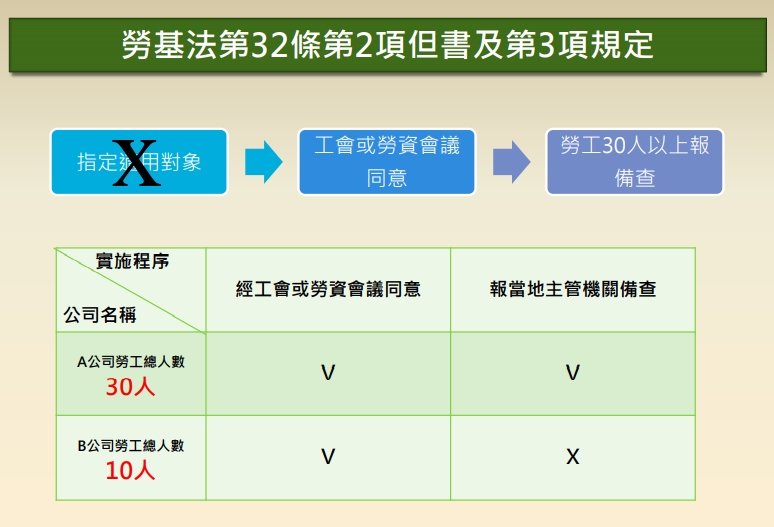 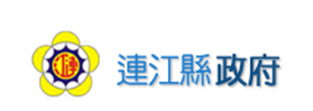 20
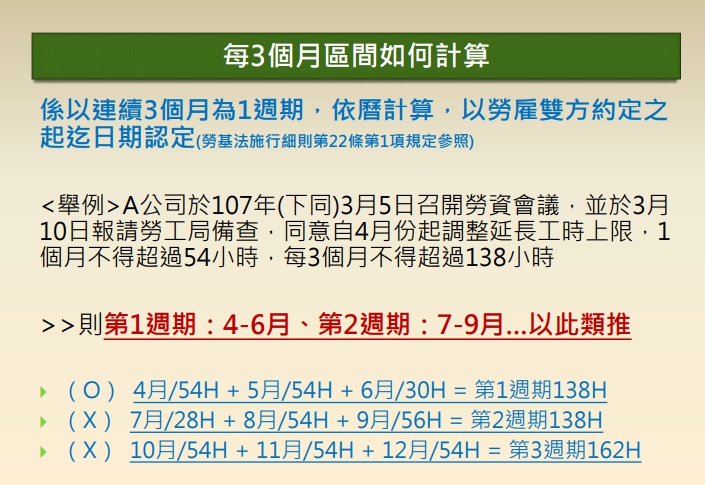 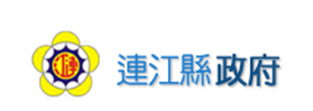 21
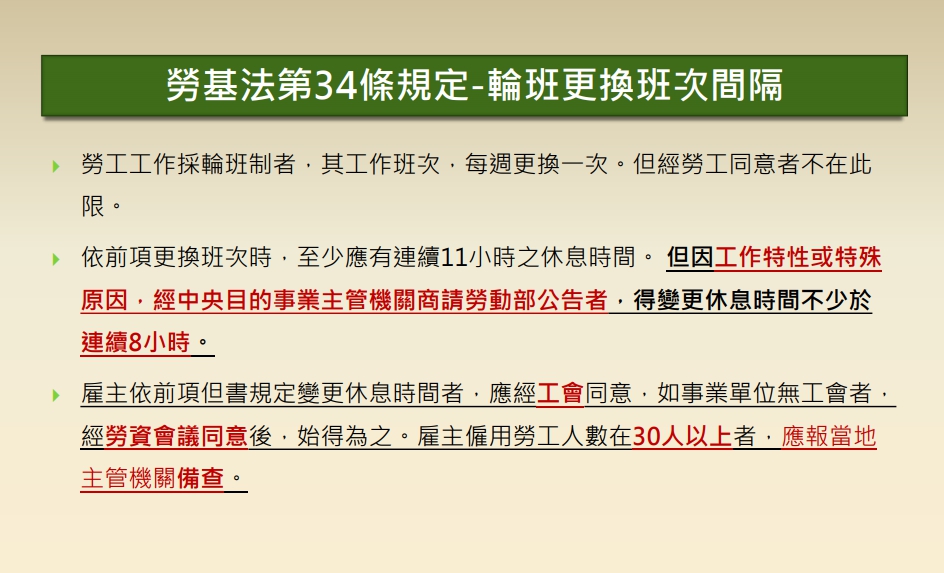 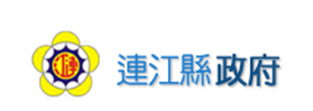 22
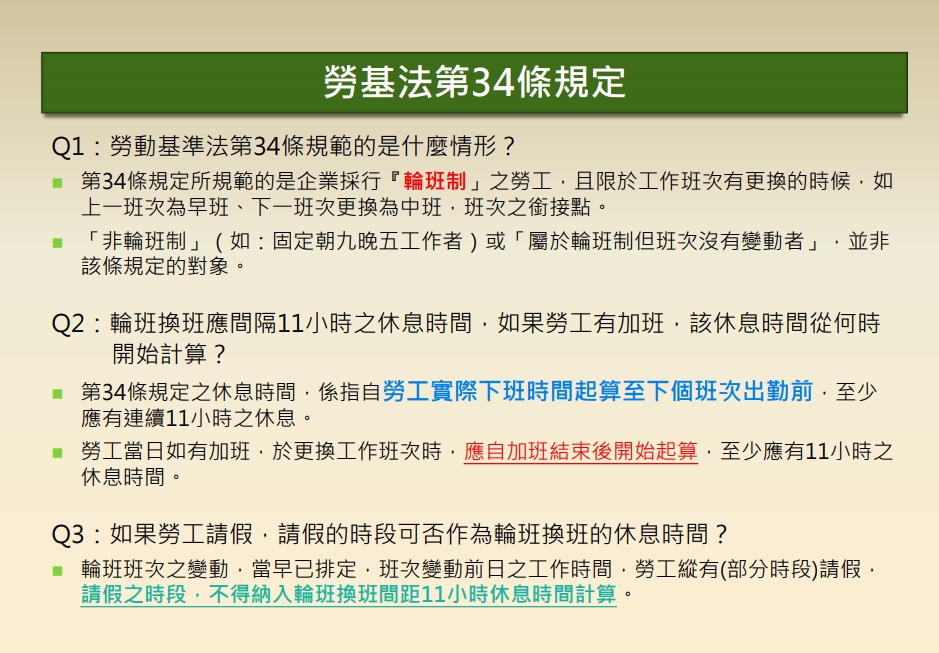 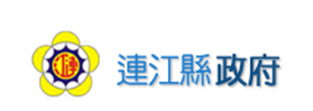 23
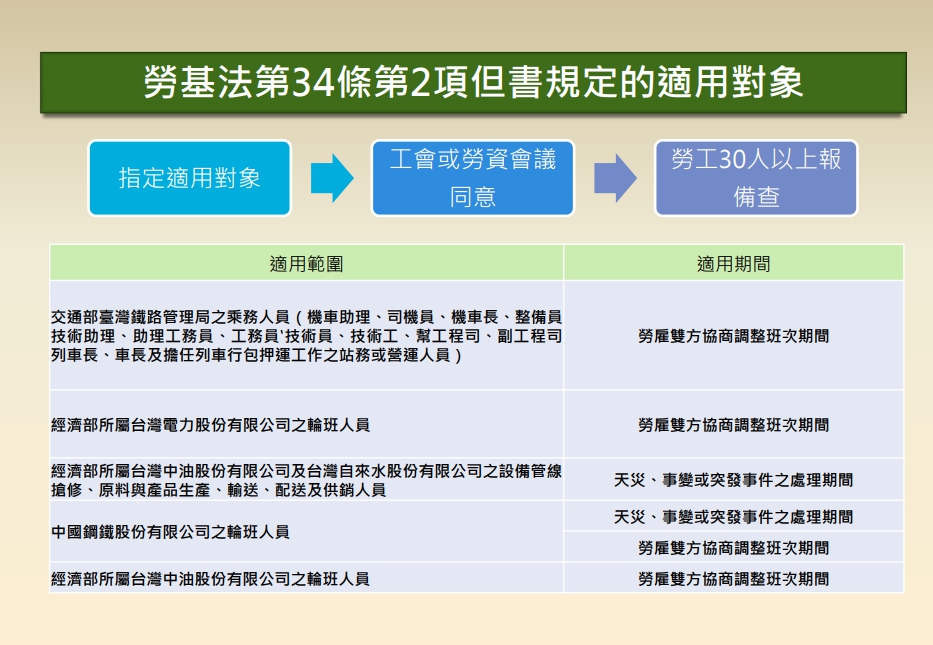 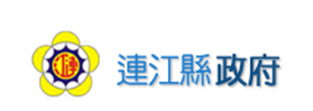 24
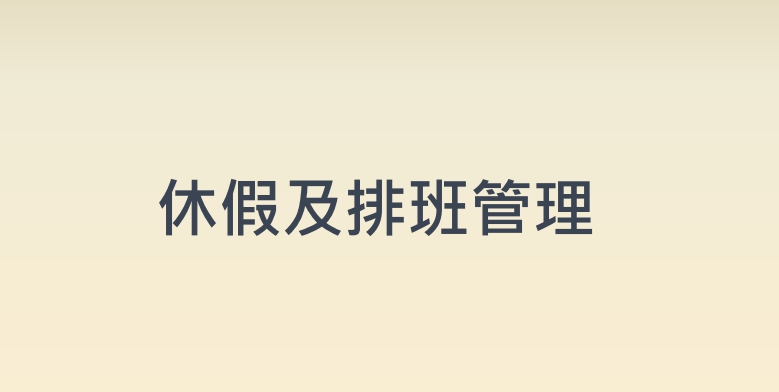 25
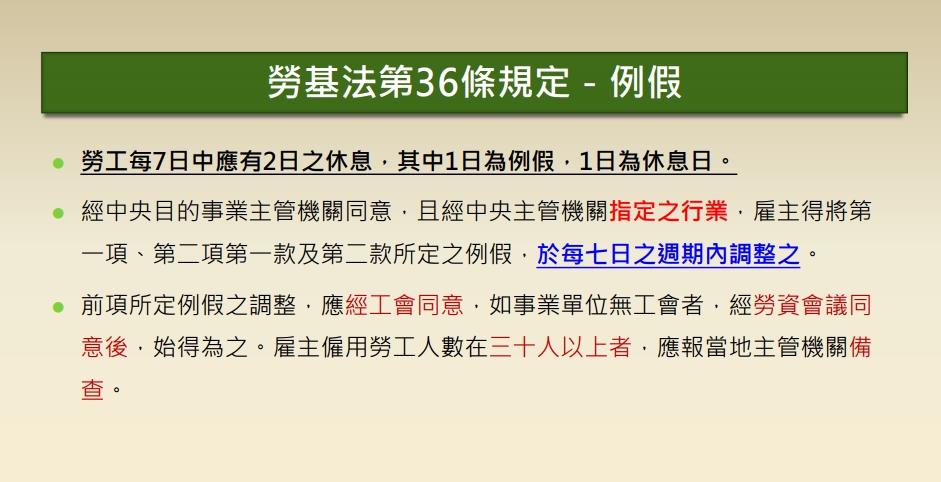 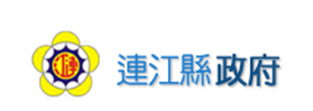 26
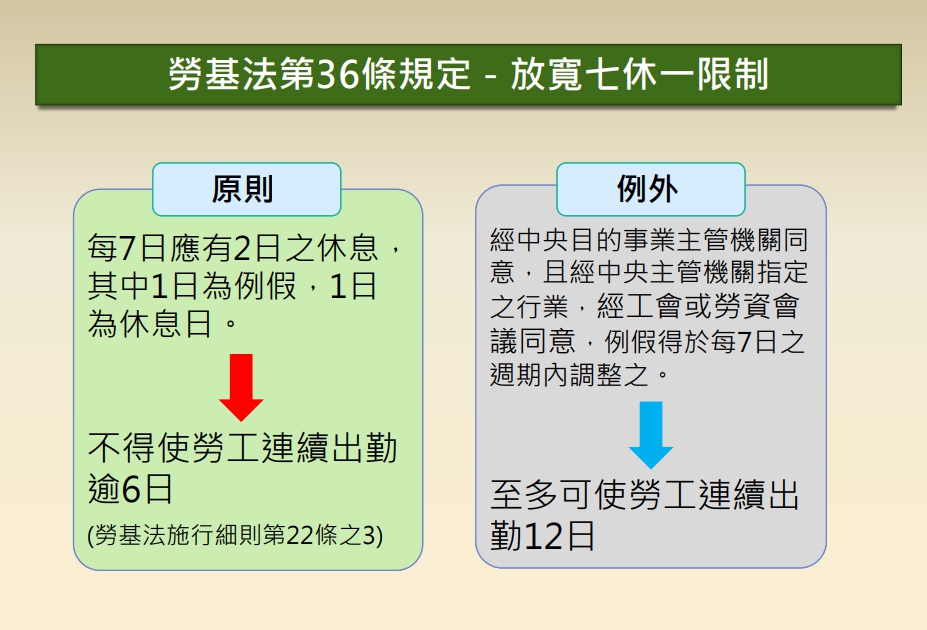 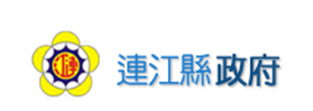 27
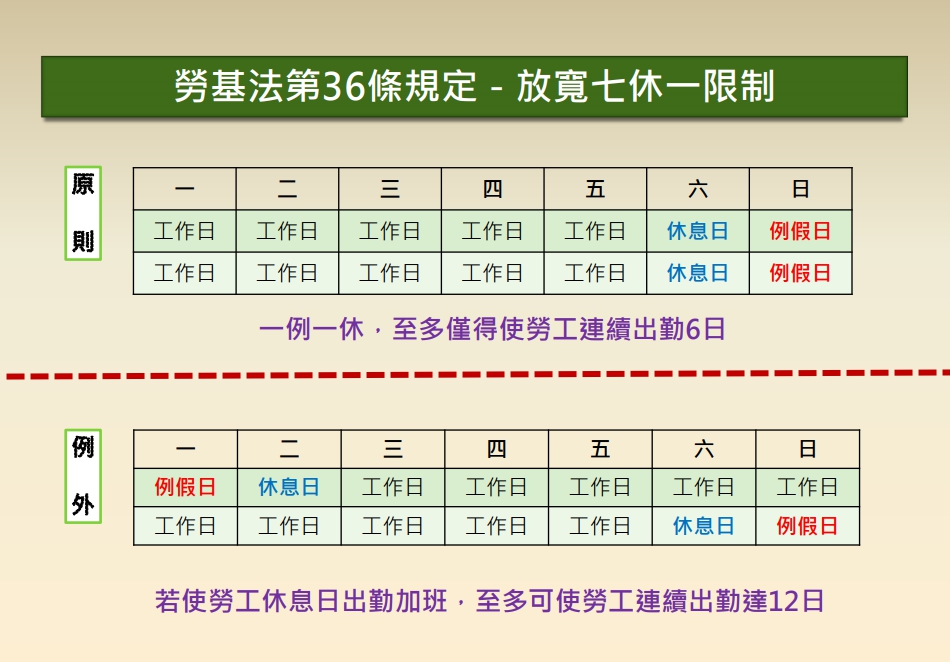 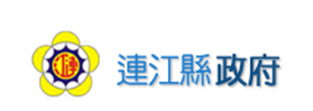 28
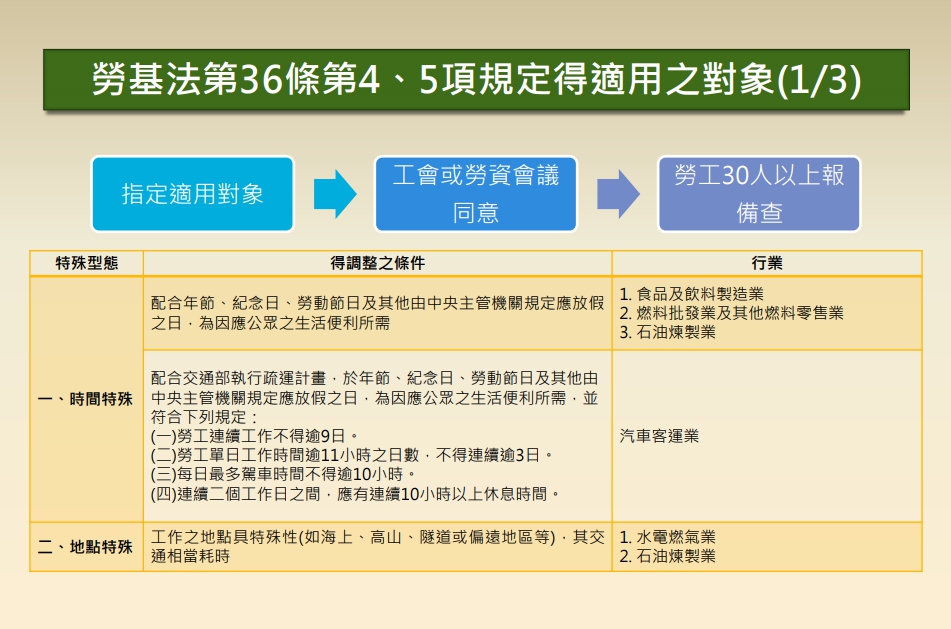 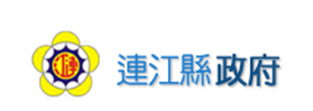 29
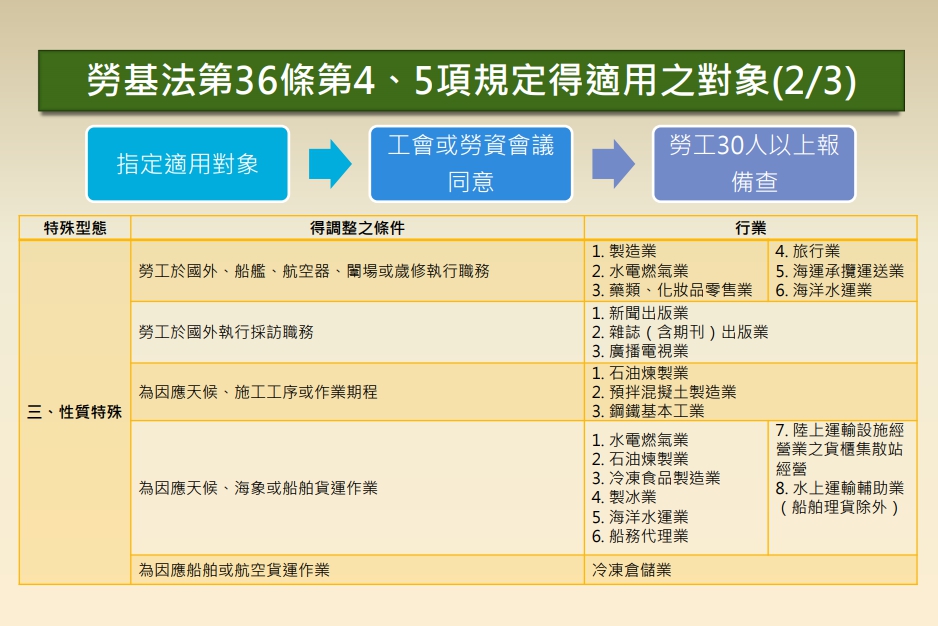 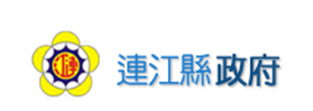 30
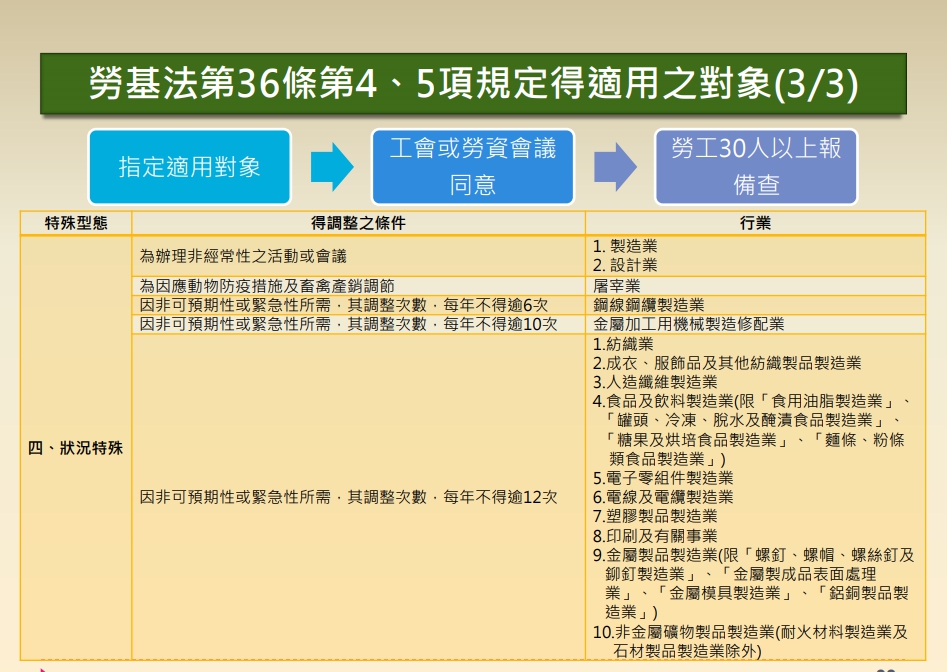 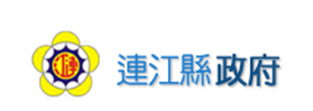 31
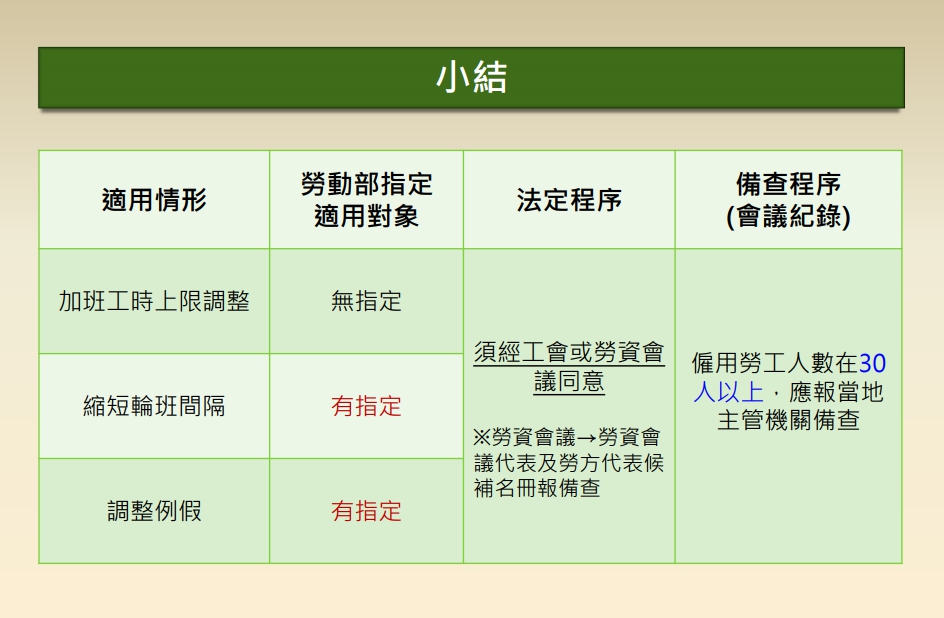 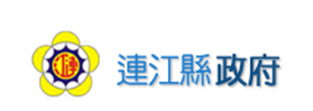 32
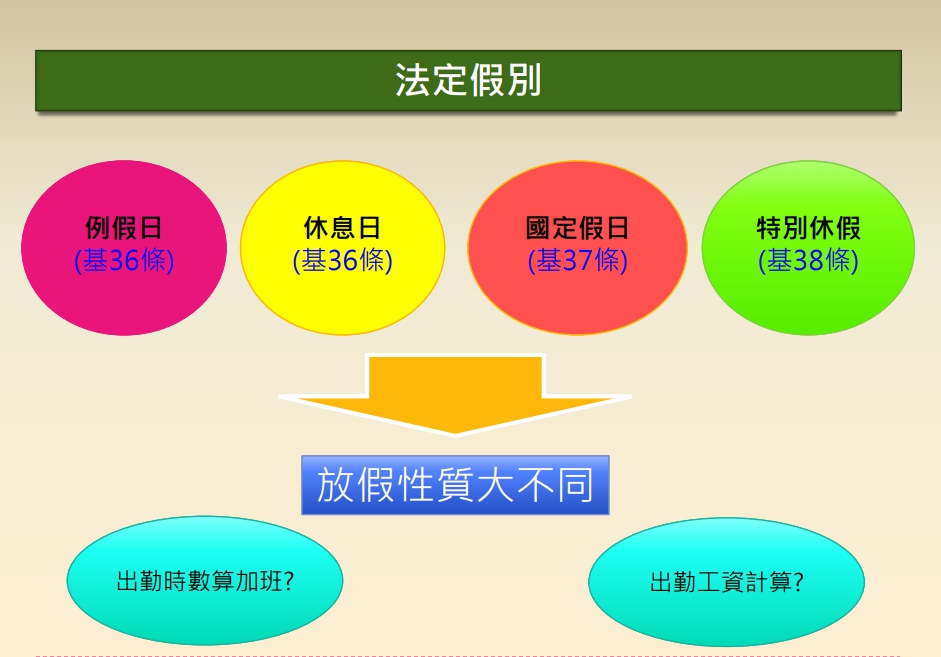 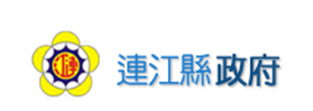 33
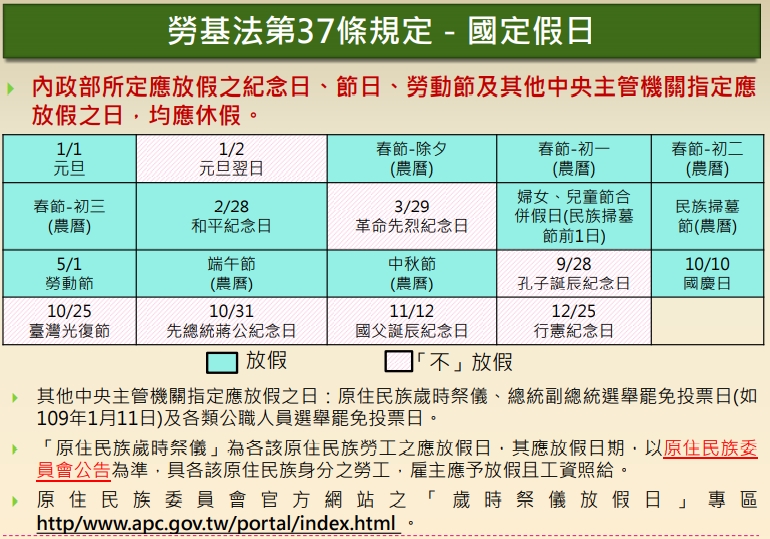 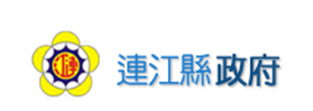 34
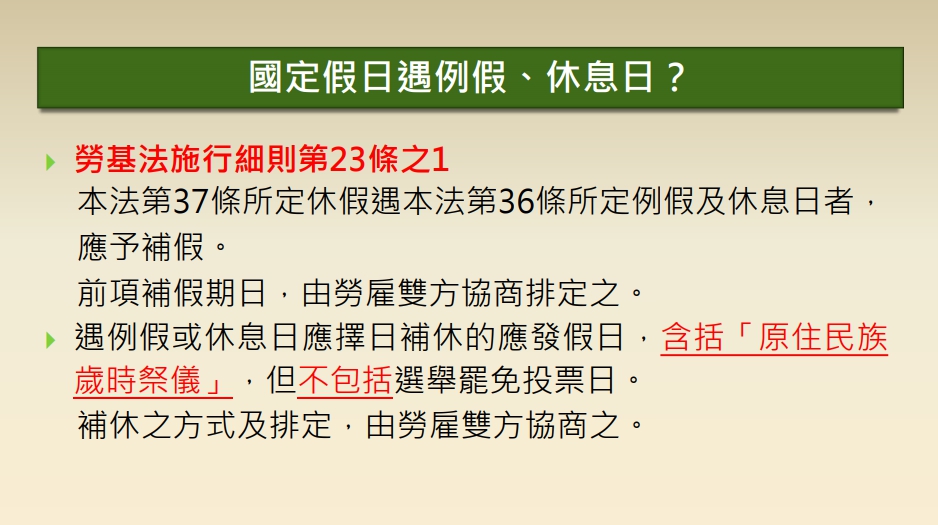 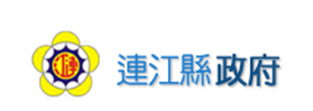 35
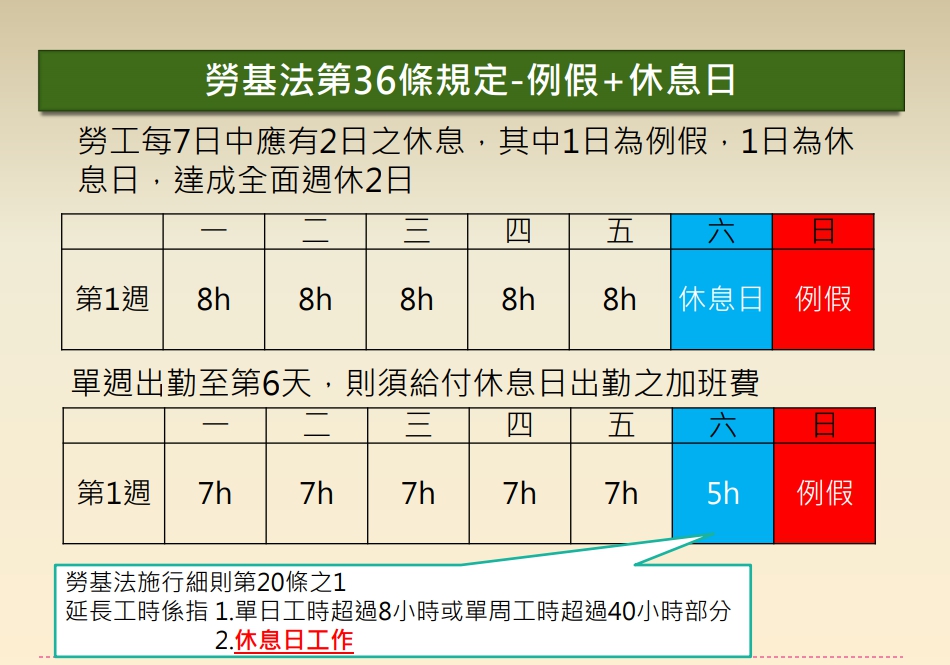 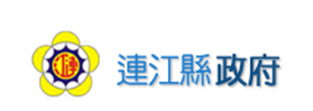 36
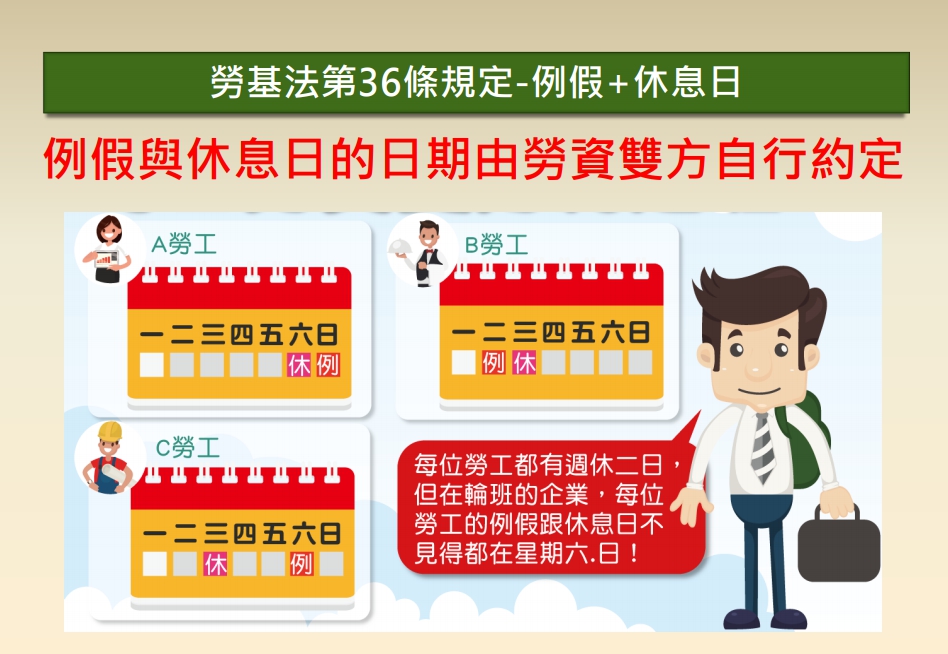 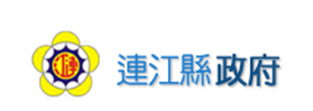 37
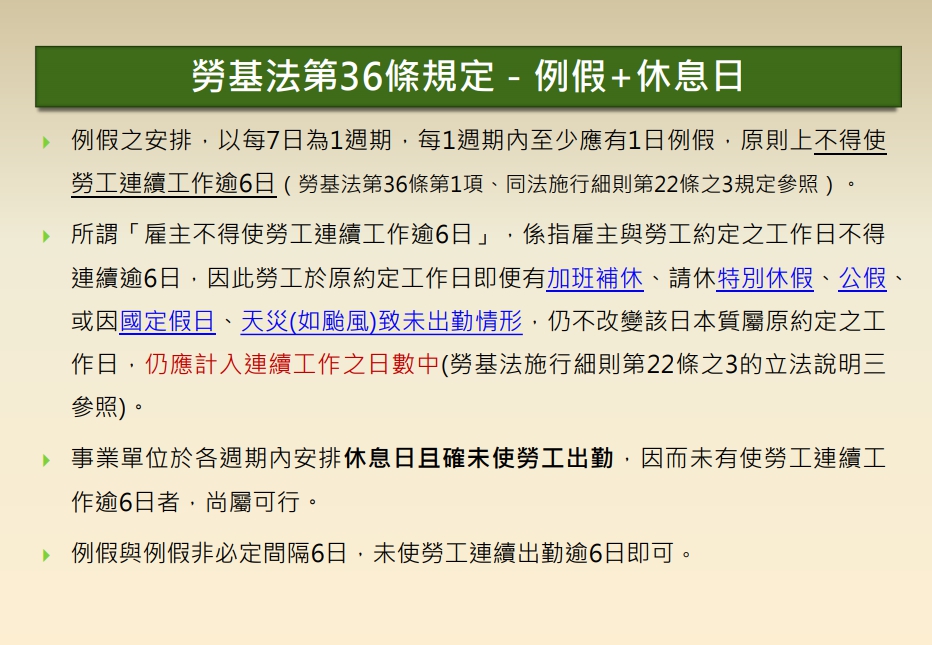 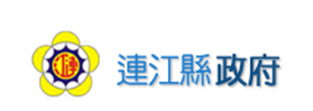 38
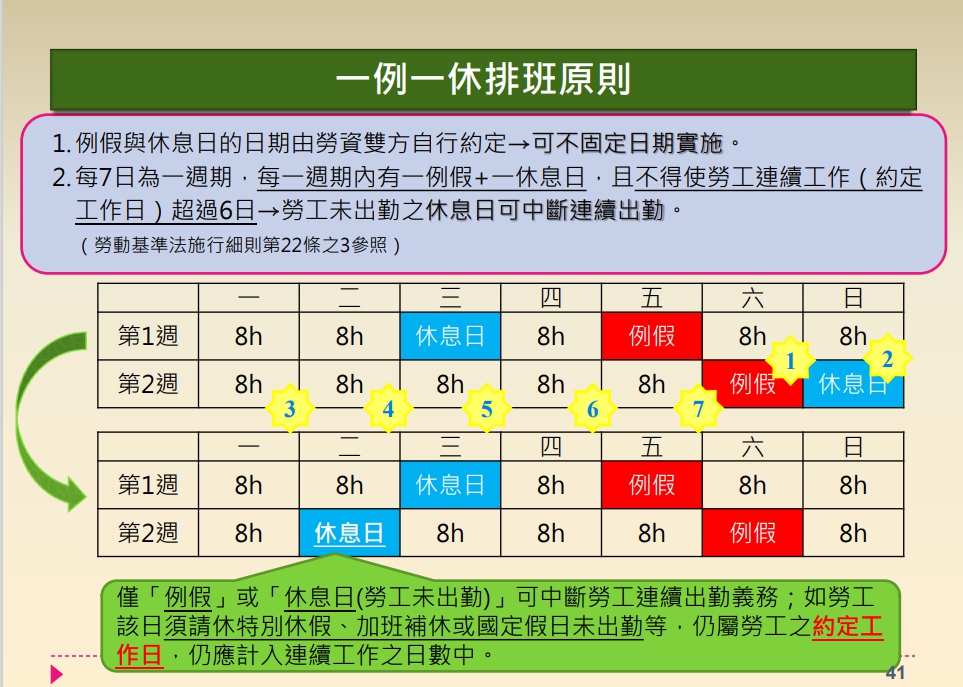 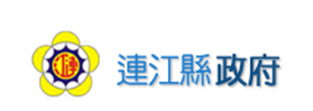 39
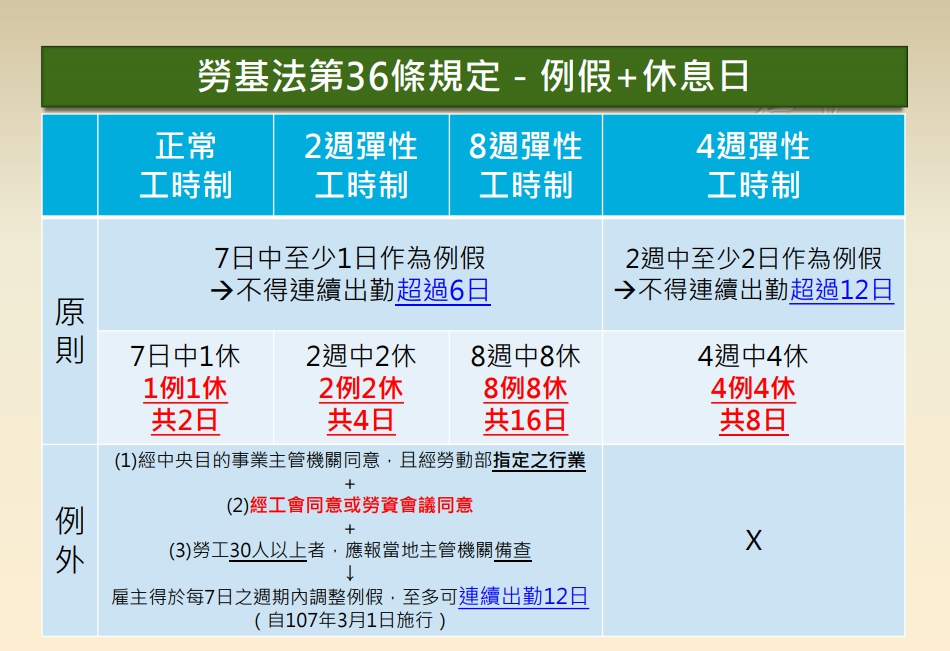 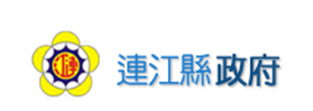 40
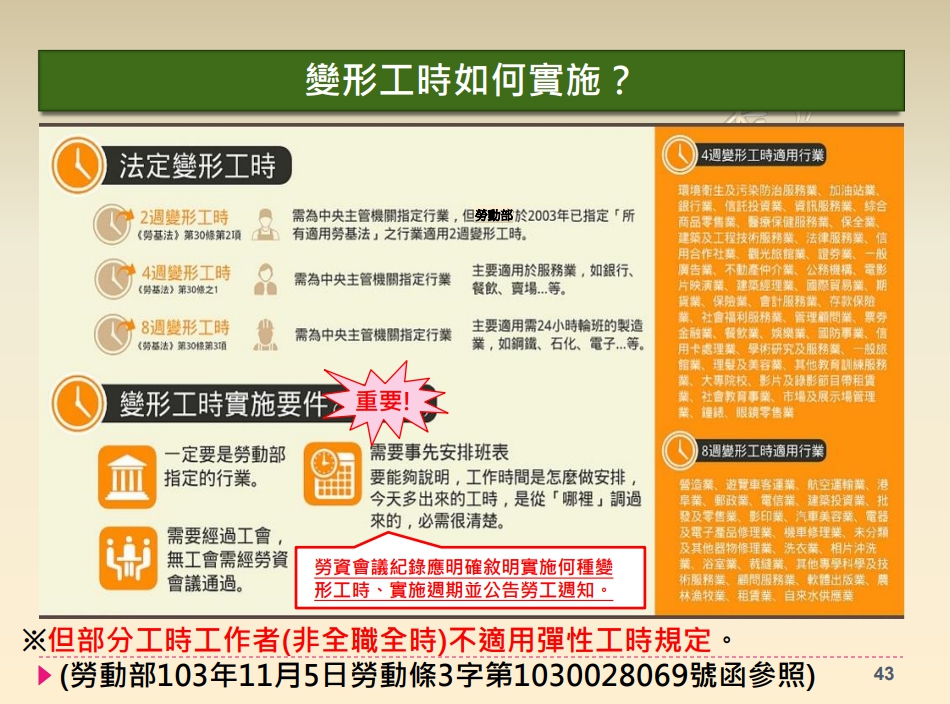 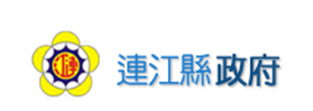 41
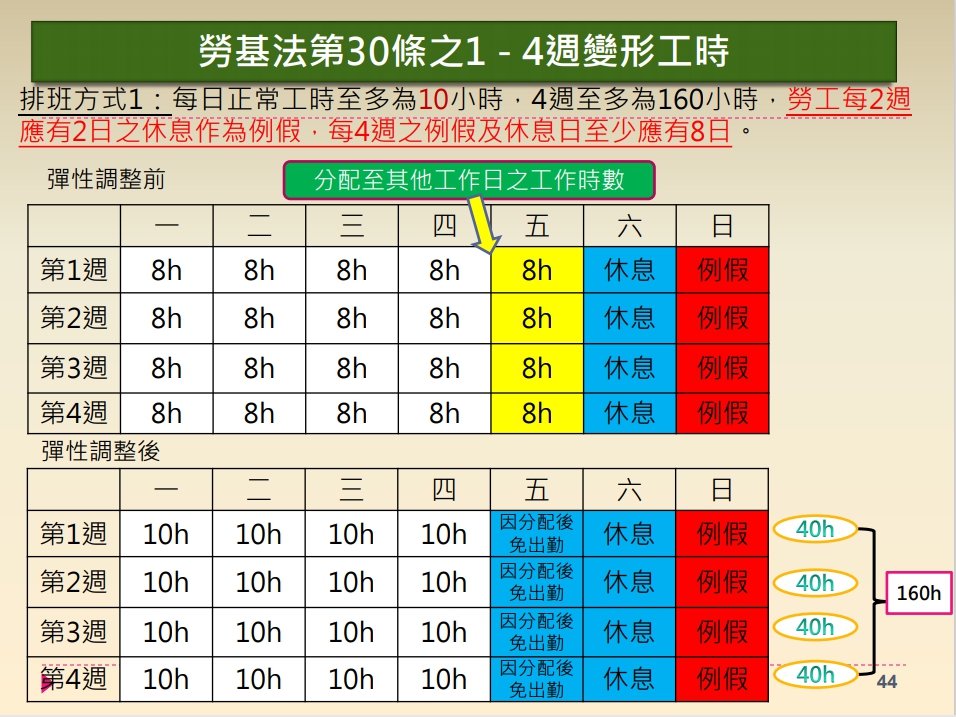 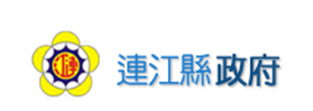 42
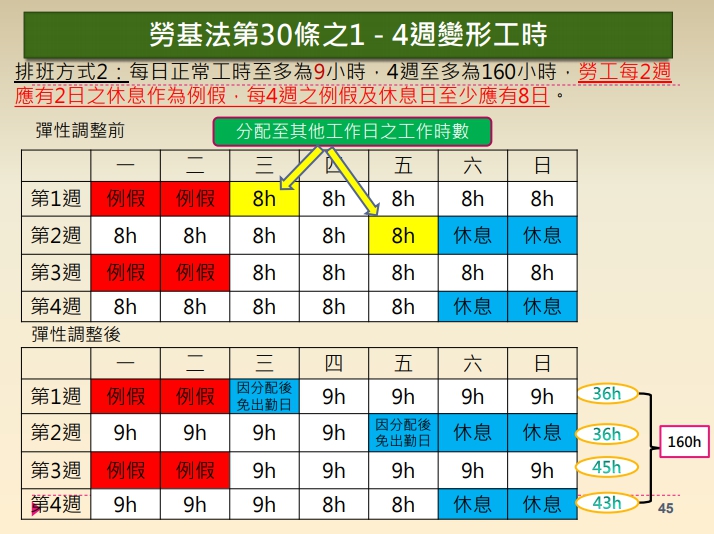 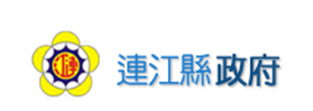 43
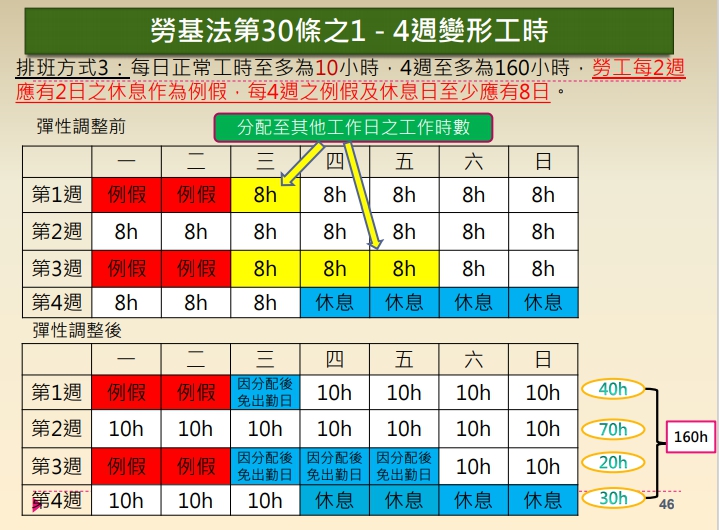 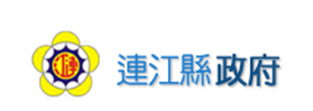 44
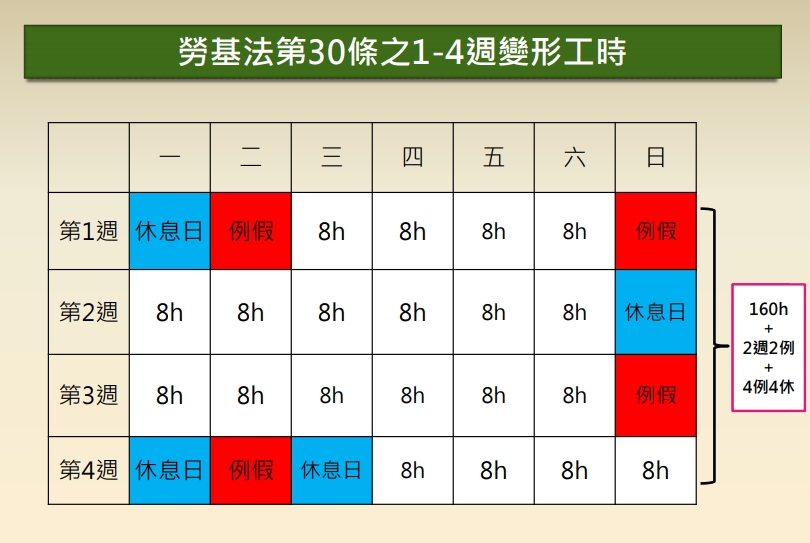 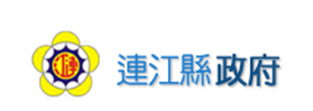 45
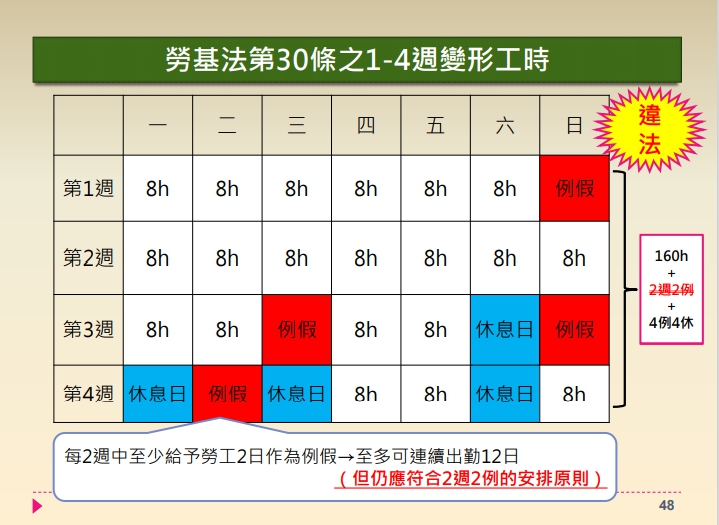 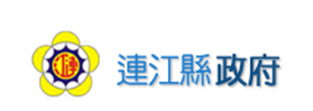 46
四週變形  之一
47
四週變形  之二
48
8週變形
8週＝320小時
休16天/56天/8週
8個例假＆8個休息日
連續休假19天
49
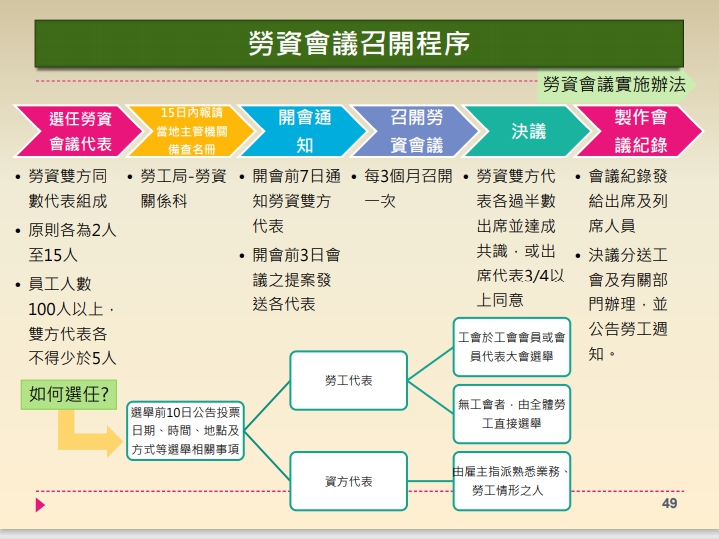 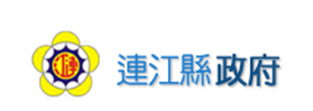 50
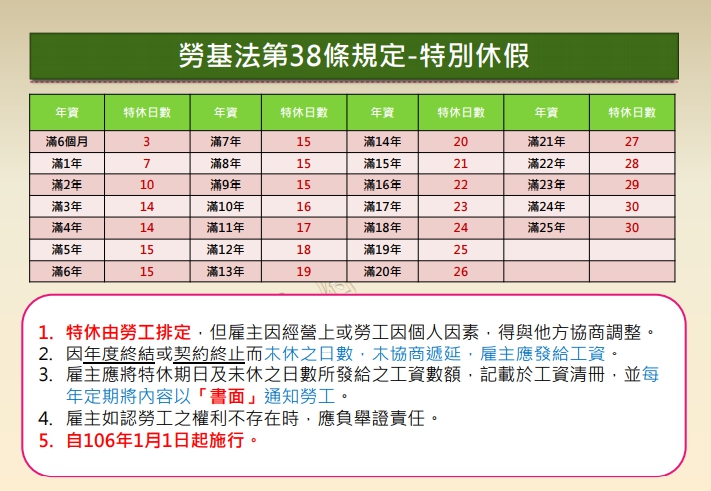 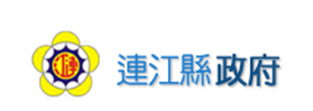 51
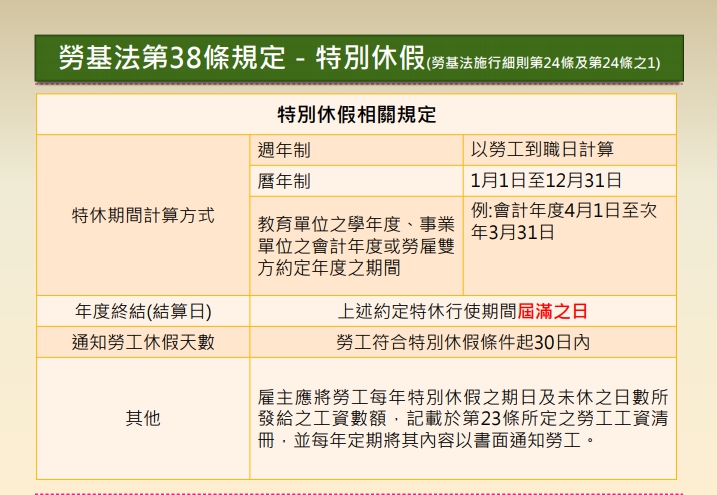 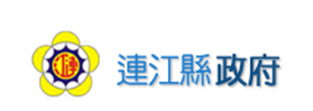 52
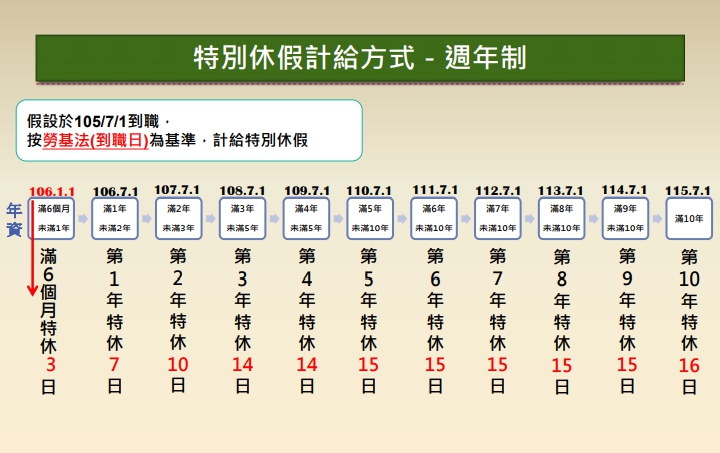 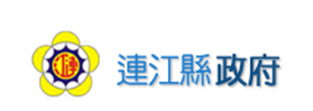 53
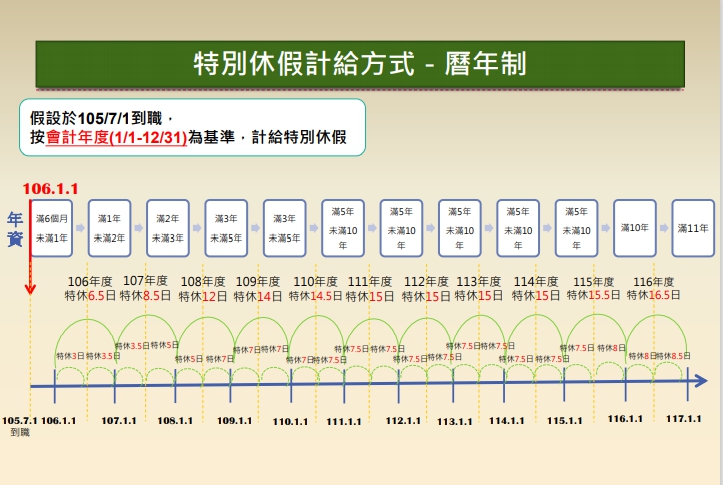 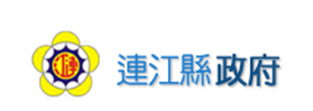 54
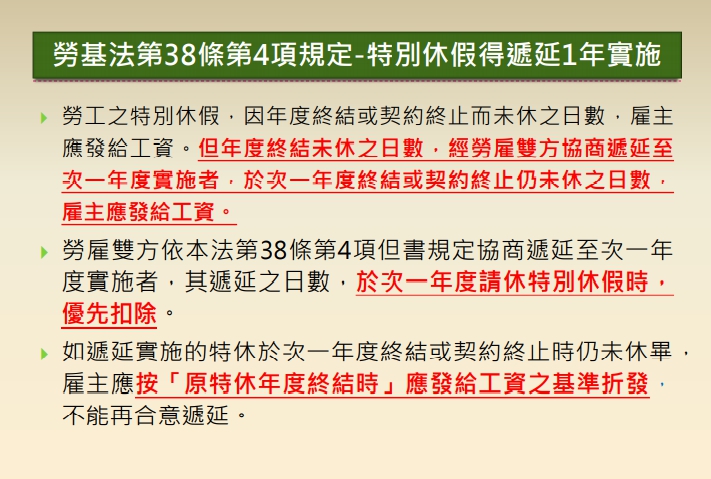 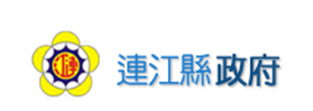 55
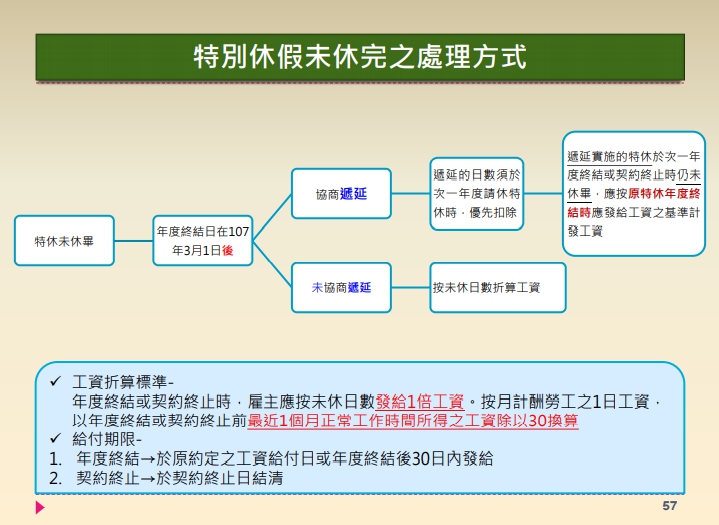 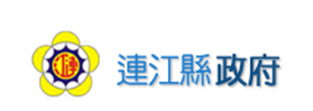 56
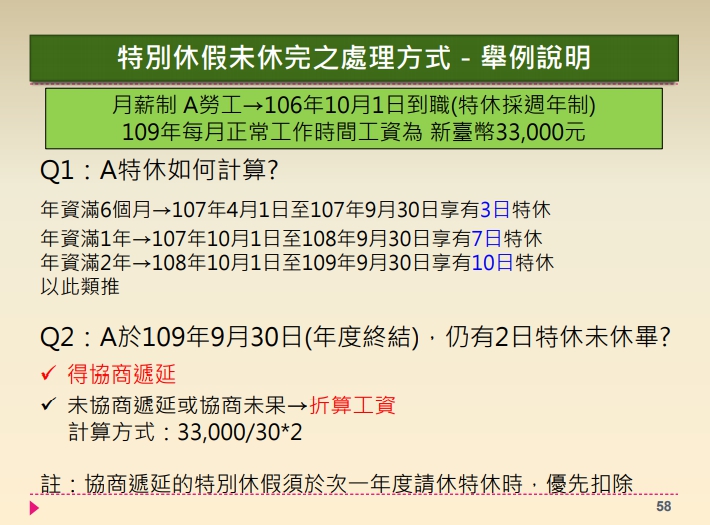 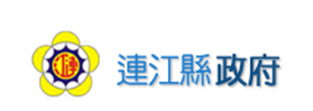 57
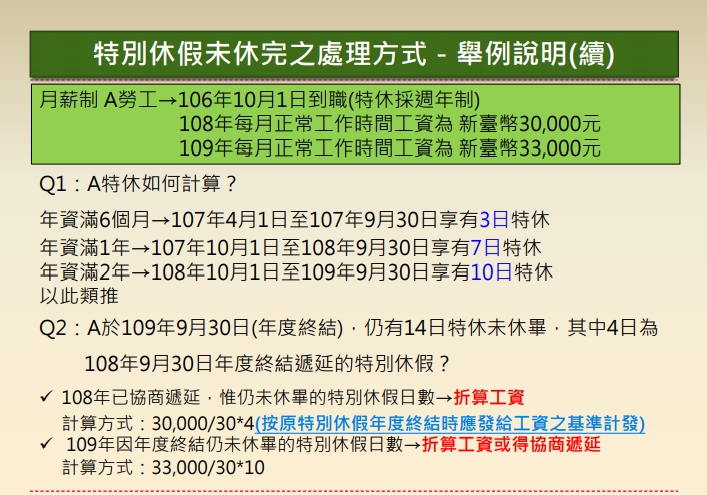 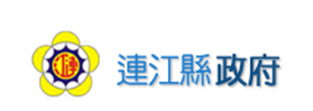 58
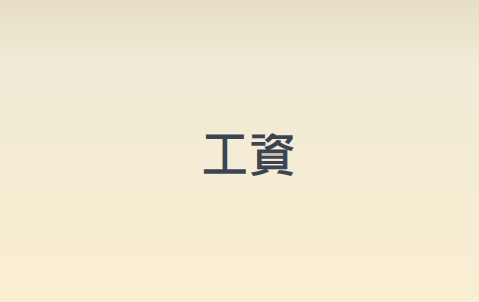 59
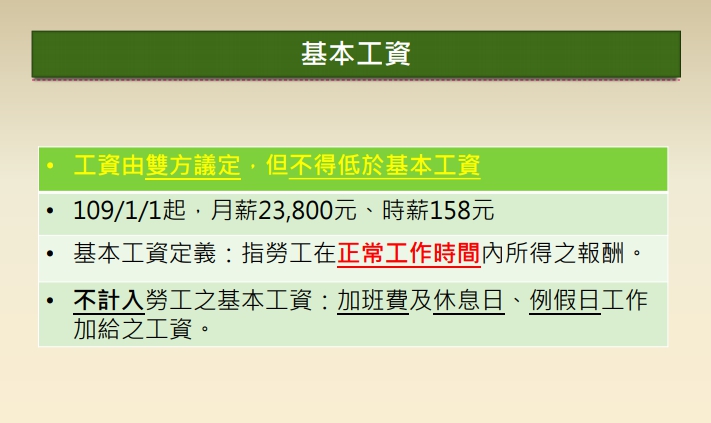 110年1月1日起      月薪24,000、時薪160元
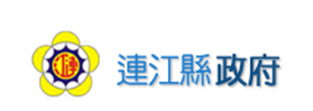 60
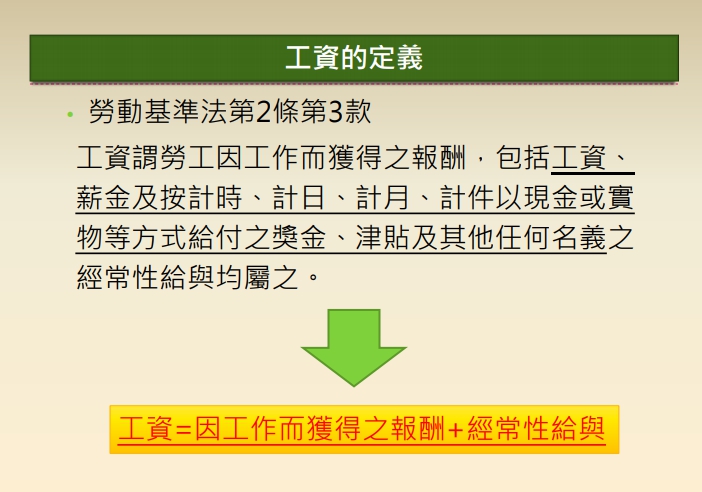 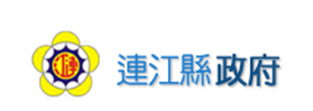 61
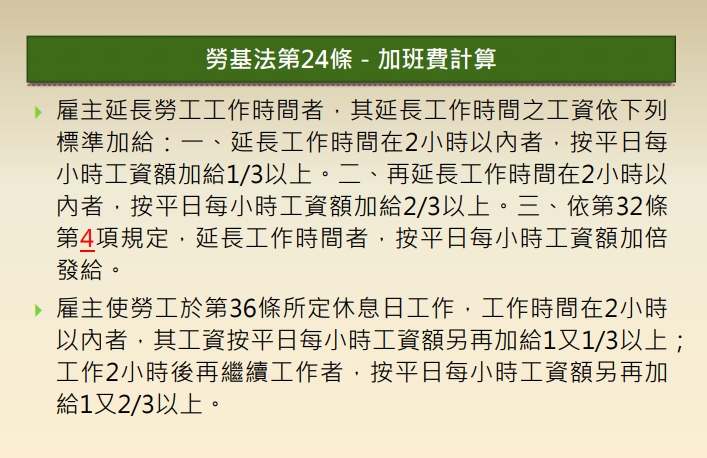 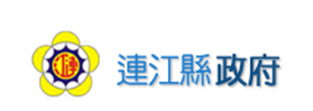 62
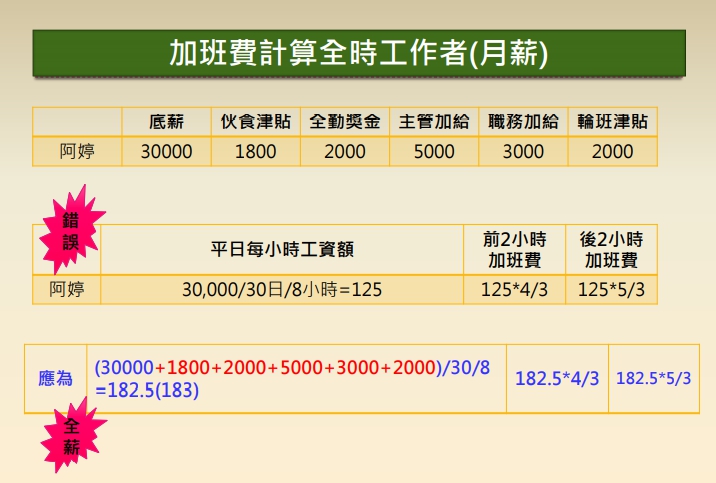 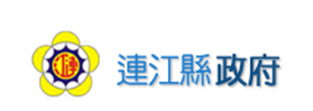 63
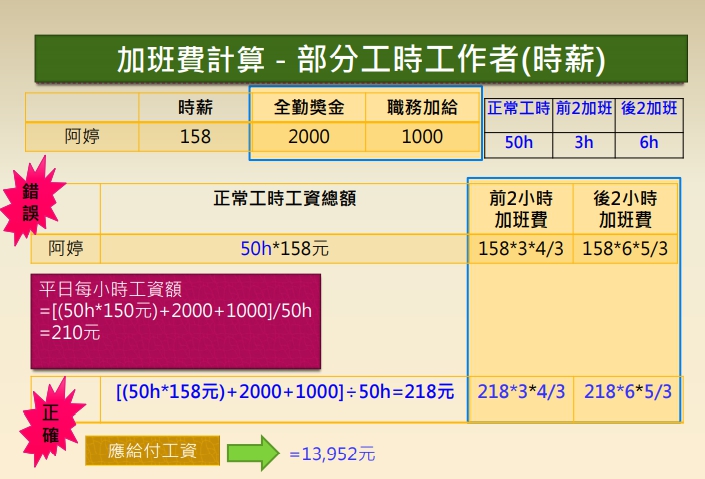 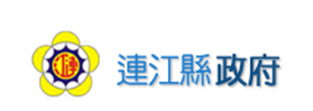 64
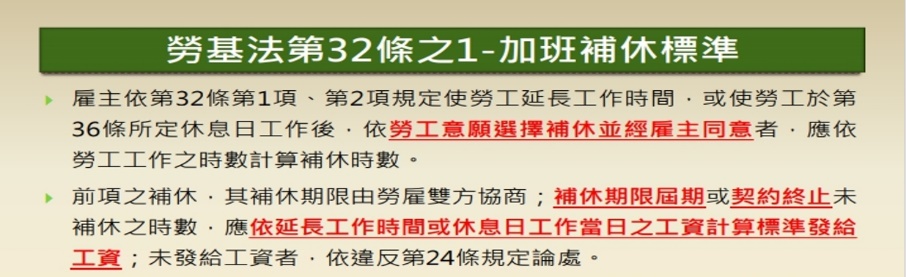 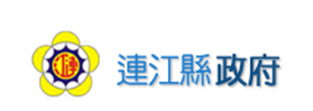 65
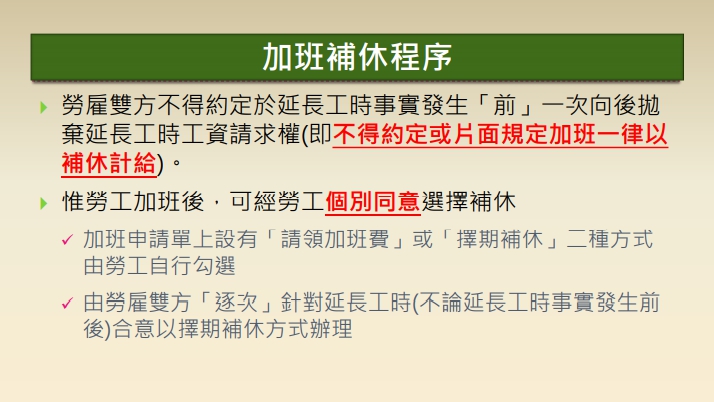 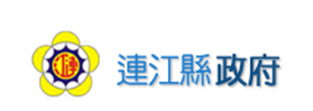 66
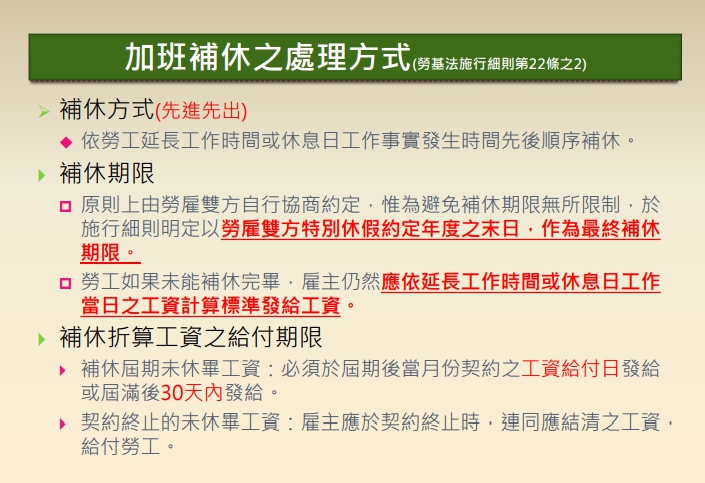 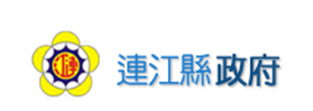 67
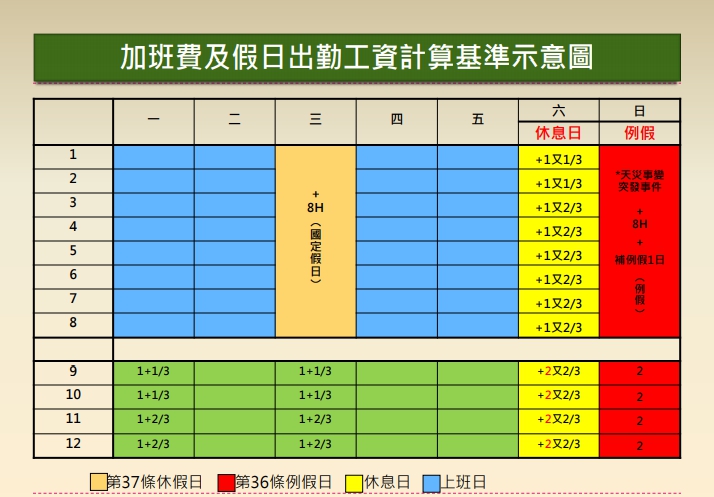 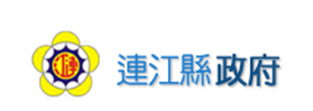 68
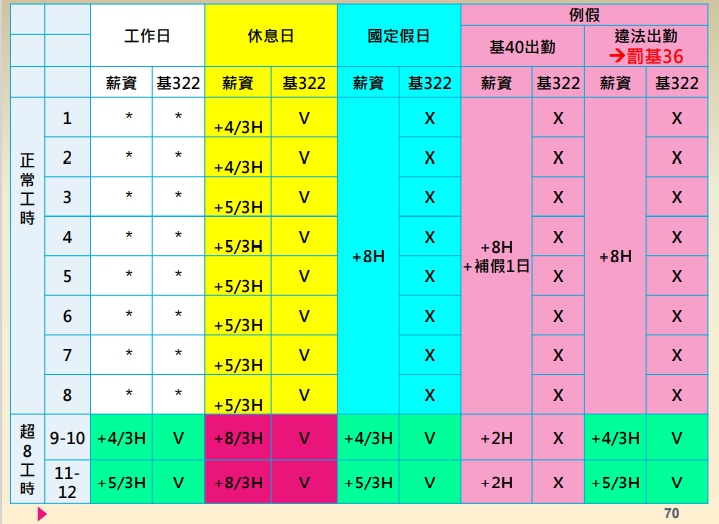 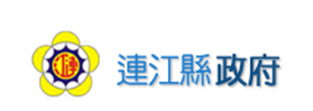 69
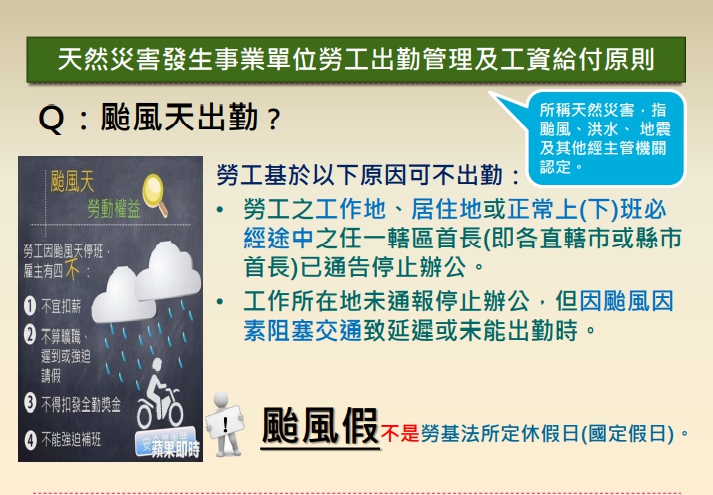 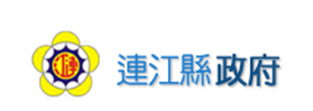 70
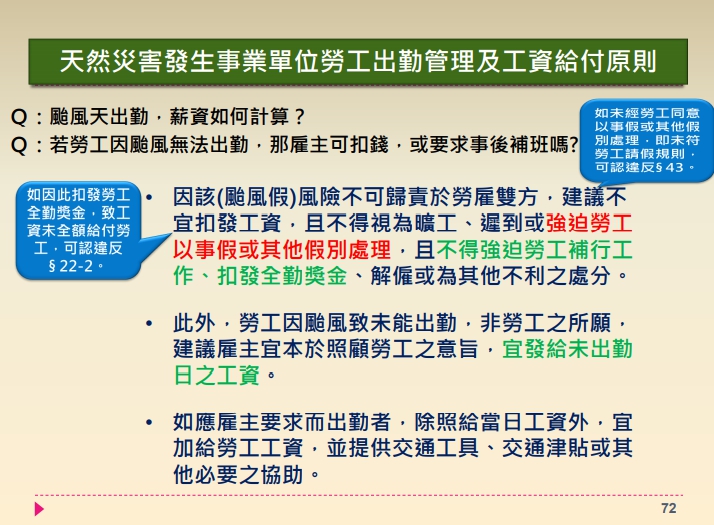 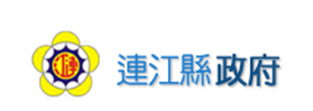 71
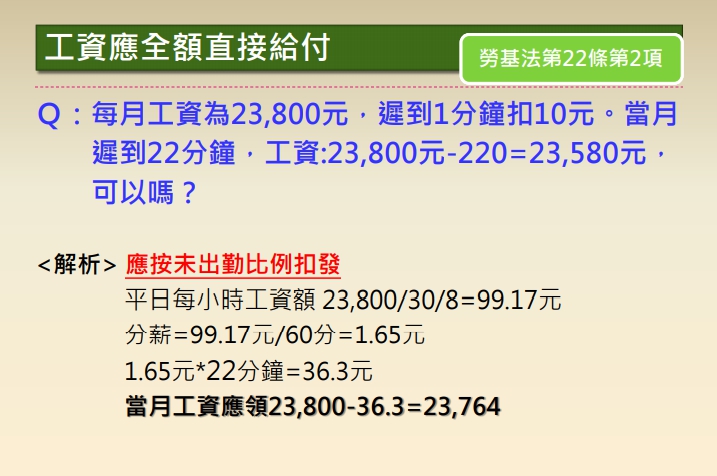 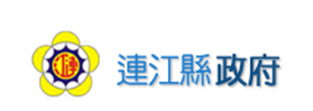 72
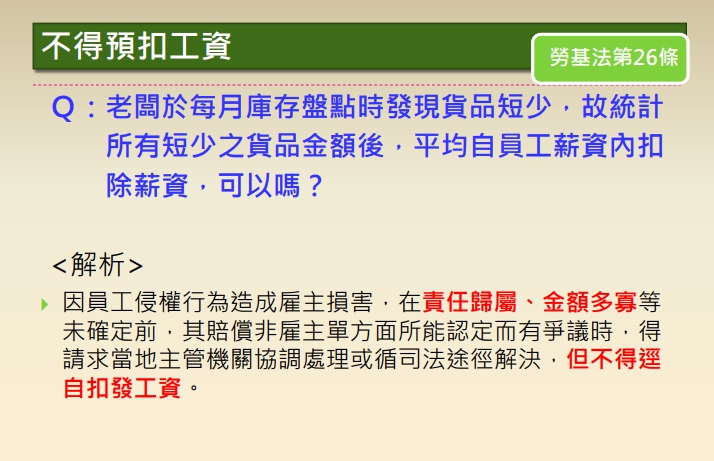 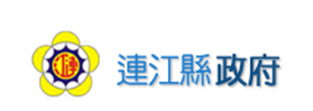 73
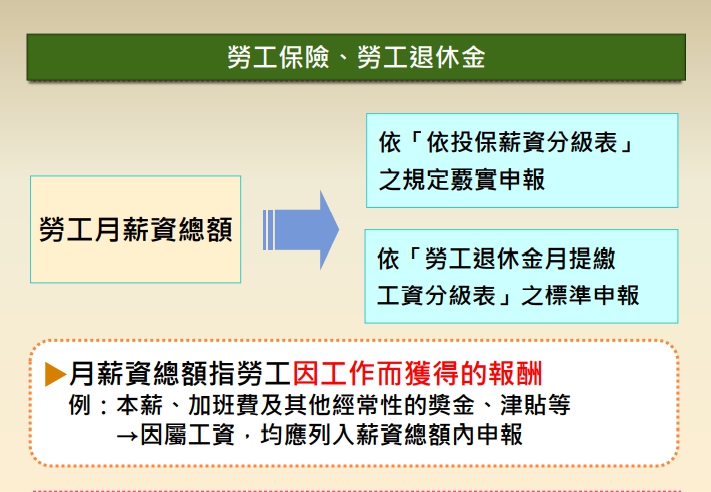 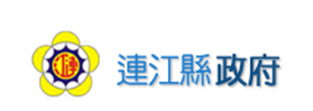 74
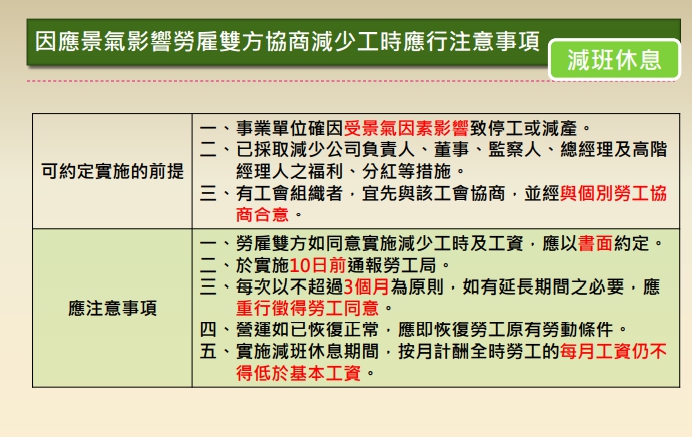 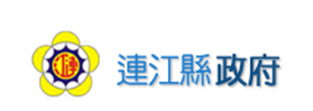 75
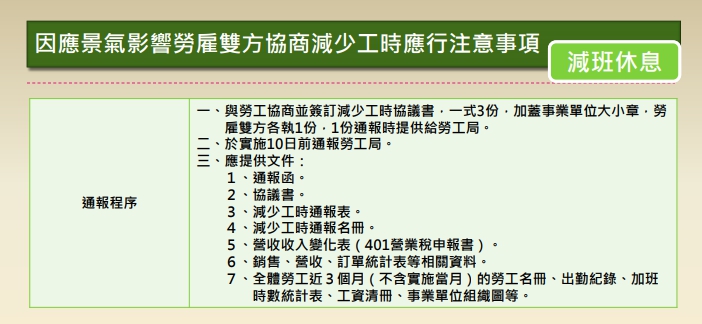 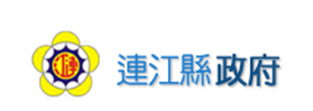 76
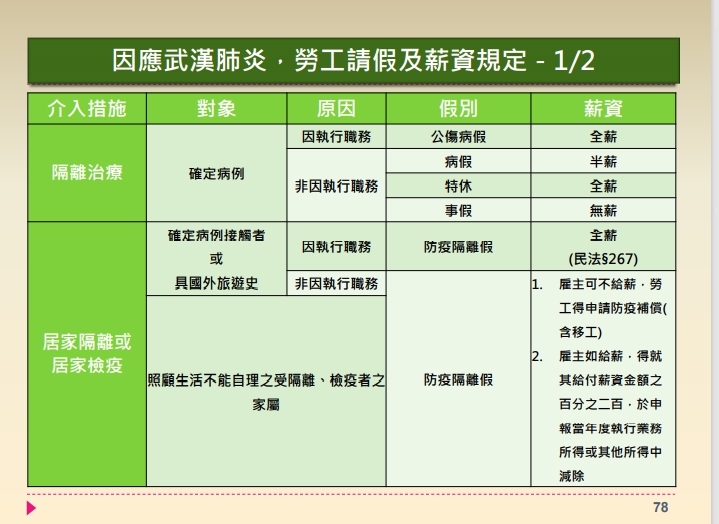 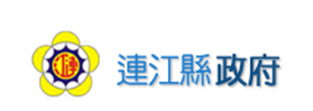 77
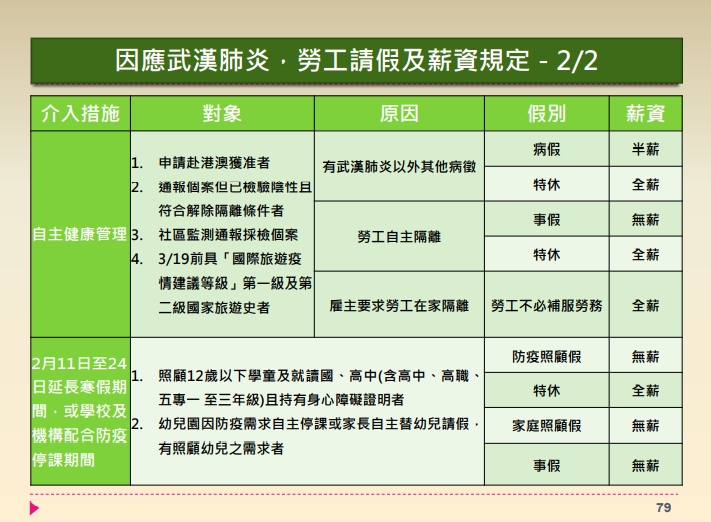 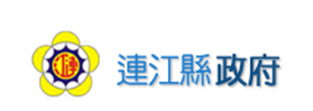 78
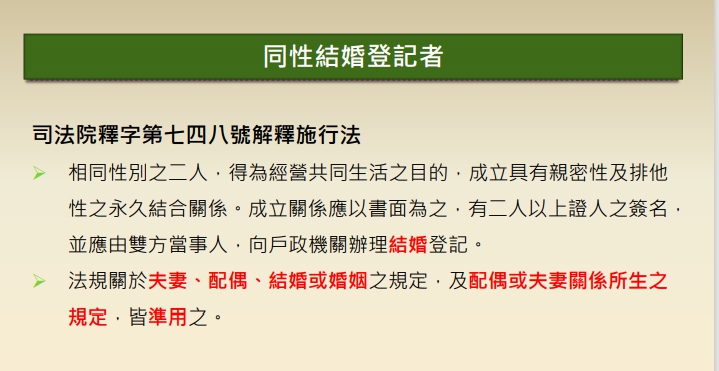 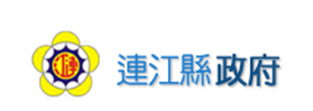 79
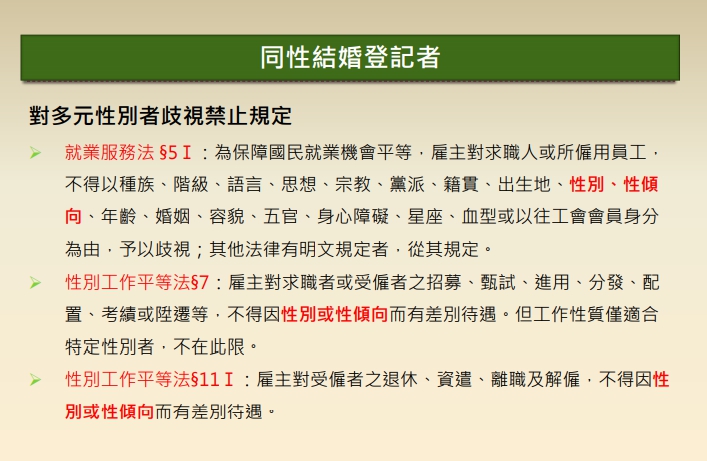 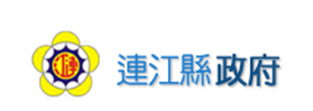 80
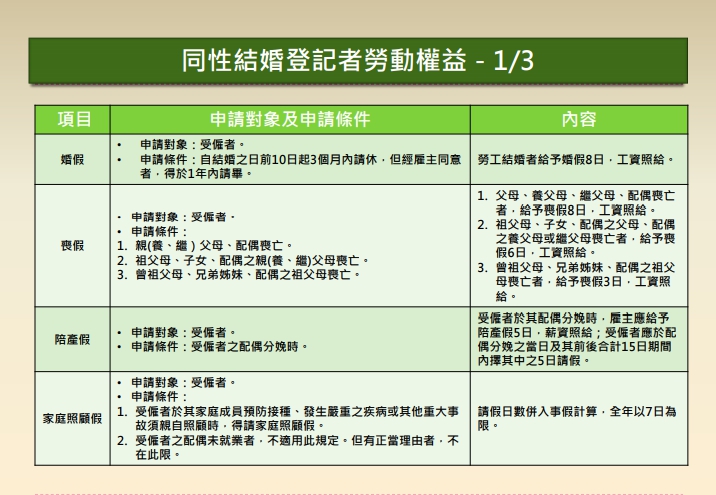 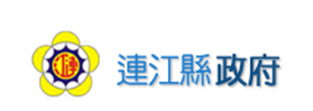 81
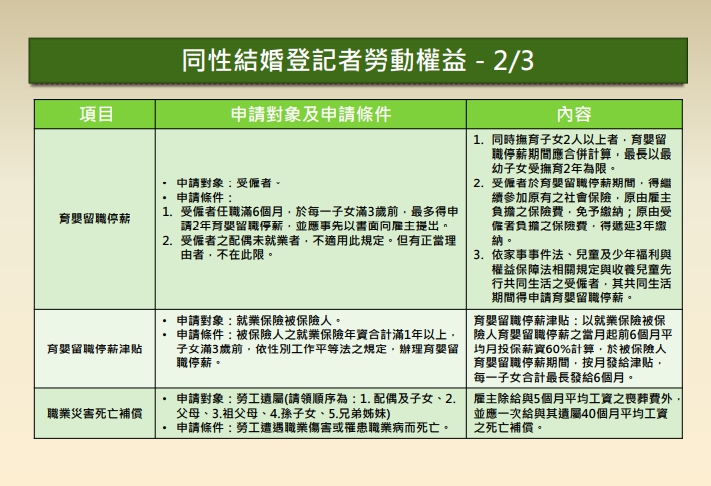 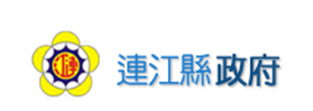 82
常見案例說明
83
Q：平均工資如何計算？
A：所謂「平均工資」，係指計算事由發生之當日前 6 個月內所得工資總額除以該期間之總日數
 所得金額（俗稱日平均工資）（勞動基準法第 2 條第 4 款前段規定參照）。
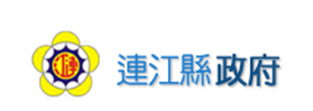 84
Q：退休計算平均工資時，是否要含未休完的特休假薪資? 
A:勞動部106年7月12日勞動條2字第1060131476號函：「一、... 特別休假期日，由勞工自行排定。勞工事先排定之特別休假期日，或排定後依本法38條第2項但書規定協商調整之特別休假期日，倘經雇主依本法第39條規定徵得勞工同意出勤並發給加倍工資，該等期日適於平均工資計算期間者，其加給之工資，當予列計。四、勞工並未排定之特別休假日數，其於「年度終結」雇主發給之未休日數工資，因係屬勞工全年度未休假而工作之報酬，於計算平均工資時，上開工資究有多少屬於平均工資之計算期間內，法無明定，由勞雇雙方議定之。另，勞工於「契約終止」時仍未休完特別休假，雇主所發給之特別休假未休日數之工資，因屬終止契約後之所得，得不併入平均工資計算。」
85
Q：證照津貼是否應納入平均每小時工資額？
A： 1.按目前司法實務對於「工資」之見解，係以該工資給付之實際性質是否具有「勞務對價性」及「經常性」為判斷。
 2.若公司為鼓勵員工考取證照，於員工考取證照「當月」發給獎金 1,000 元至 3,000 元不 等，可認係雇主單方具有勉勵、恩惠性質之給與，非屬勞工因工作而獲得之報酬，允不認屬工資。
惟若該項獎金若為每月定額發給，發放條件具有制度經常性者（即基於勞動契約、工作規則或事業單位之習慣，雇主有支付勞工的義務時），因該項獎金之支付對勞資雙方而言，具有一定之可預見性；對勞工而言，亦與其他勞務對價之給與無明顯差別者，應認係工資之一部，於核算平日每小時工資額時，應納入工資總額計算。
86
Q：工資折半發給或不發給期間於辦理資遣或退休時，是否應列入平均工資計算？
A：計算平均工資時，下列各款期日或期間均不計入：
 1.發生計算事由之當日。
 2.因職業災害尚在醫療中者。
 3.依本法第五十條第二項減半發給工資者(即工作年資未滿 6 個月，休半薪產假之勞工)。
 4.雇主因天災、事變或其他不可抗力而不能繼續其事業，致勞工未能工作者。
 5.依勞工請假規則請普通傷病假者。
 6.依性別工作平等法請生理假、產假、家庭照顧假或安胎休養，致減少工資者。
 7.留職停薪者。
87
Q：國外出差費是否列入平均工資之計算基礎？
A：國外出差費是否列入平均工資之計算基礎，應視國外出差費之性質而定，如國外出差費係屬差旅費、差旅津貼或交際費，因不具備勞務對價性，非屬工資，得不列入計算平均工資（勞 動基準法施行細則第 10 條第 9 款規定參照）。
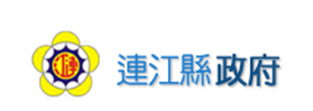 88
Q：安胎假可否以事假或留職停薪方式辦理？
A：勞工經醫師診斷懷孕期間需安胎休養4個月，其休養期間併入住院傷病假計算，即2年內不得 超過1年，尚不得以事假或留職停薪方式辦理；倘於安胎休養病假期間生產者，雇主應依規 定給予產假及其應領工資。
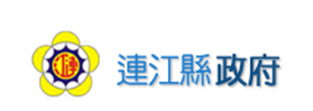 89
Q：雇主要求勞工請事病假均須提出證明文件，有違法嗎？
A：
 1.勞工請假規則第10條雖明文規定：「勞工請假時，應於事前親自以口頭或書面敘明請假理由及日數。但遇有急病或緊急事故，得委託他人代辦請假手續。辦理請假手續時，雇主得要求勞工提出有關證明文件。」惟勞雇雙方對上述請假程序若另有約定，在不牴觸上述規定意旨的前提下，仍有拘束勞雇雙方的效力。
 2.以勞工請病假或事假為例，不論日數長短或假別，雇主要求勞工均須提出相關證明文件， 並無違反上述規定。至病假證明文件並不以診斷證明為限，如為醫療收據、藥單等可資確認請假人及就診日期等事實的資料亦可。
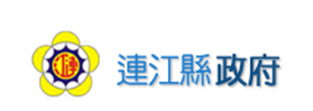 90
3.勞工請生理假，參酌性別工作平等法施行細則第13條規定意旨(已排除生理假)，應無須檢附相關證明文件。
 4.雇主若要求勞工請事假須於3日前提出申請，如勞工確有緊急事故致無法於3日前請假，在已踐行其他請假程序的前提下，雇主不能據以認定勞工曠職。此外，雇主單方公開揭示的工作規則若針對請假程序另有規範，參照勞動基準法第71條規定意旨，在不違反強制或禁止規定的前提下，亦有拘束勞方的效力。
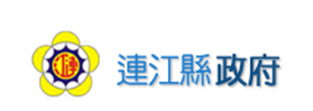 91
Q：女性受僱者分娩或流產或人工流產時可請幾天產假？薪資如何計算？
A：
一、雇主在女性受僱者分娩期間，應使其停止工作，給予產假八星期；妊娠三個月以上流產者，給予產假四星期；妊娠二個月以上未滿三個月流產者；給予產假一星期；未滿二個月流產者，給予產假五日(依性別工作平等法第15條規定)。
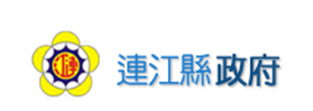 92
二、依行政院勞工委員會91年10月22日勞動三字第0910055077號令函釋，勞動基準法第五十條及性別工作平等法所稱分娩及流產，依醫學上之定義，妊娠二十週以上產出胎兒為分娩，妊娠二十週以下產出胎兒為流產。另產假天數應依曆連續計算（遇例假日均包括在內，不另給假）。
三、產假期間薪資以適用勞基法的勞工來說，產假天數八星期及四星期部分工資照給(工作未滿六個月者減半發給)，一星期及五日部份可不給薪，但不可影響全勤獎金、考績。
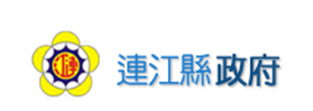 93
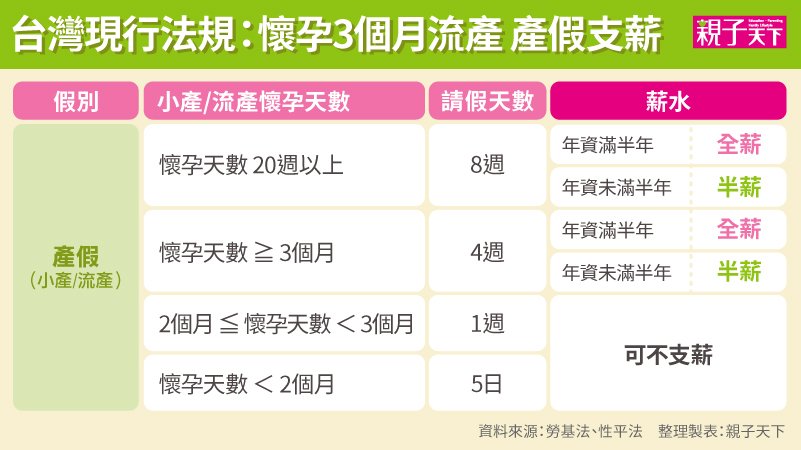 行政院衛生署97.9.18衛署保字第901786號函稱:所稱懷孕10個月係指懷孕280天即40週，故女工經醫師診斷為12週流產，其與妊娠3個月或84天流產之意相同。
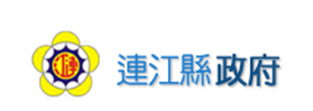 94
Q：投保單位違反勞工保險條例規定，將投保薪資金額以多報少或以少報多者如何處罰？

A：自事實發生之日起，按其短報或多報之保險費金額，處四倍罰鍰，勞工因此所受損失，應由投保單位賠償之。
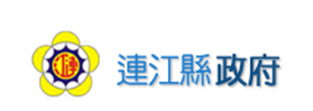 95
Q：勞基法32條4項與40條(因特殊事故強制勞工繼續工作)之適用與限制
A：行政院勞工委員會82年11月16日台（82）勞動2字第67798號函：「勞動基準法第32條及第40條所稱之突發事件，應視事件發生當時狀況判斷是否為事前無法預知、非屬循環性，及該事件是否須緊急處理而定。
※第32條4項，係賦予雇主可使勞工工作超過12小時之規範。
※第40條，係賦予雇主（強制）暫停勞工休息日、例假日與休假日（國定假日與特別休假）之權利。
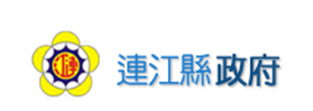 96
倘仍要經過勞工同意，恐無法立刻因應緊急事故；不過，施行相關條文時，雇主仍有事後通報主管機關（或工會）之義務，否則即便雇主確有相關需求，但卻沒有進行通報，則仍屬於違法行為。
例如：(東西局水廠緊急運水)
因土石流，導致飯店有緊急疏散房客之必要。
因重大災害，導致大量傷患需要醫護人員救護。
因工廠大火，導致倉庫毀損，故需要專業駕駛（如堆高機）搬運原物料至安全場所
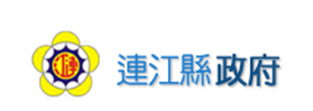 97
簡報結束   謝謝聆聽
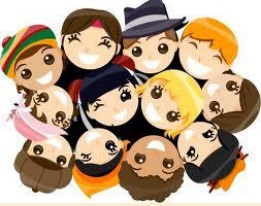 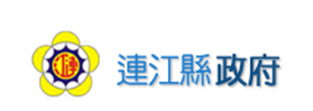 98